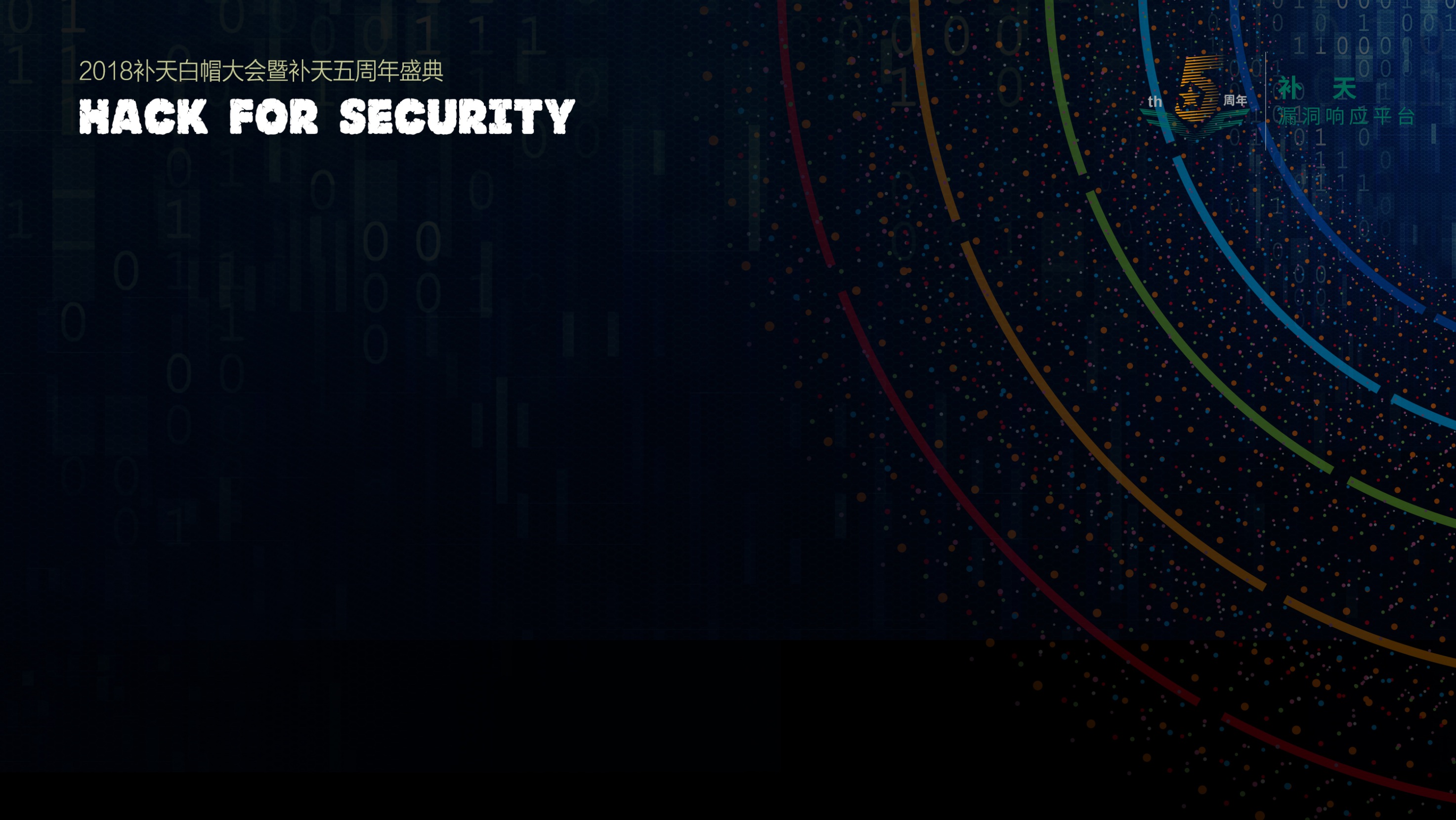 A Kernel Vulnerability Detection Framework based on Hardware
Guanglu Yan
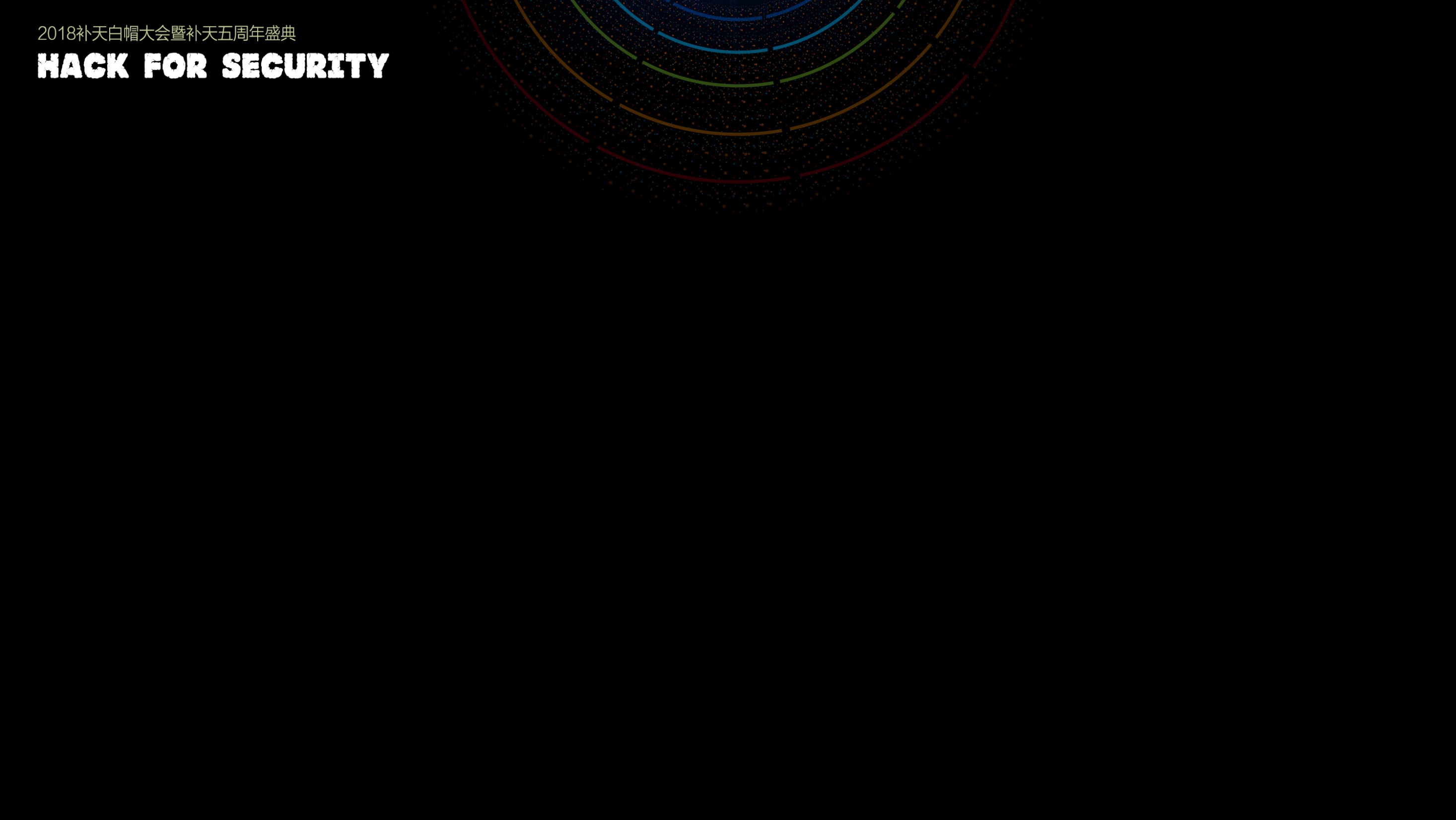 Contributor
Jianfeng Pan, Guanglu Yan, and Xiaocao Fan
www.iceswordlab.com
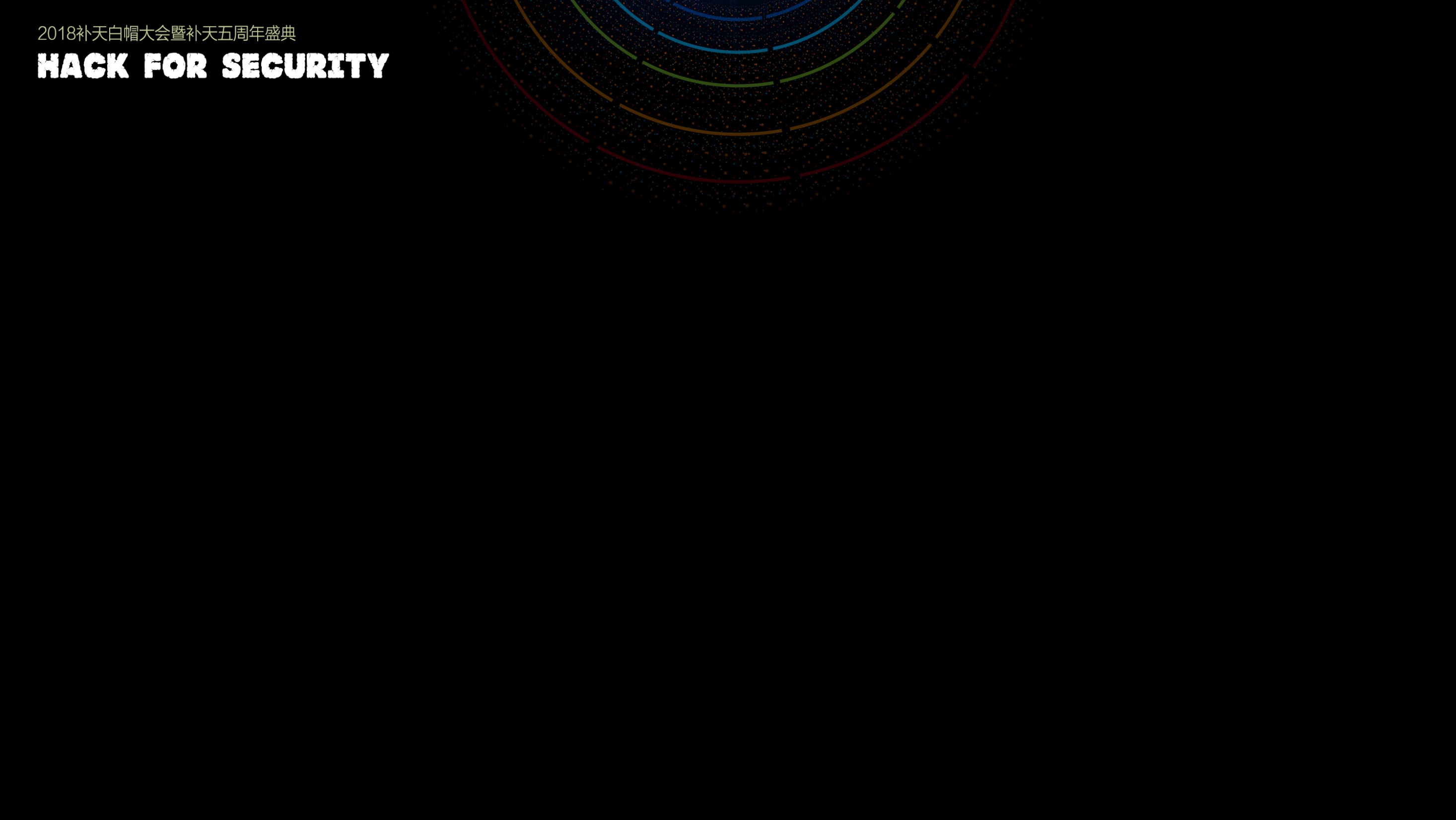 Kernel Vulnerability
EternalBlue
The first case of civilian use of the NSA arsenal
WannaCry – Ransomware
Adylkuzz – Botnet for mining 

Kernel vulnerability
Elevation of privilege ->
Having complete control of OS
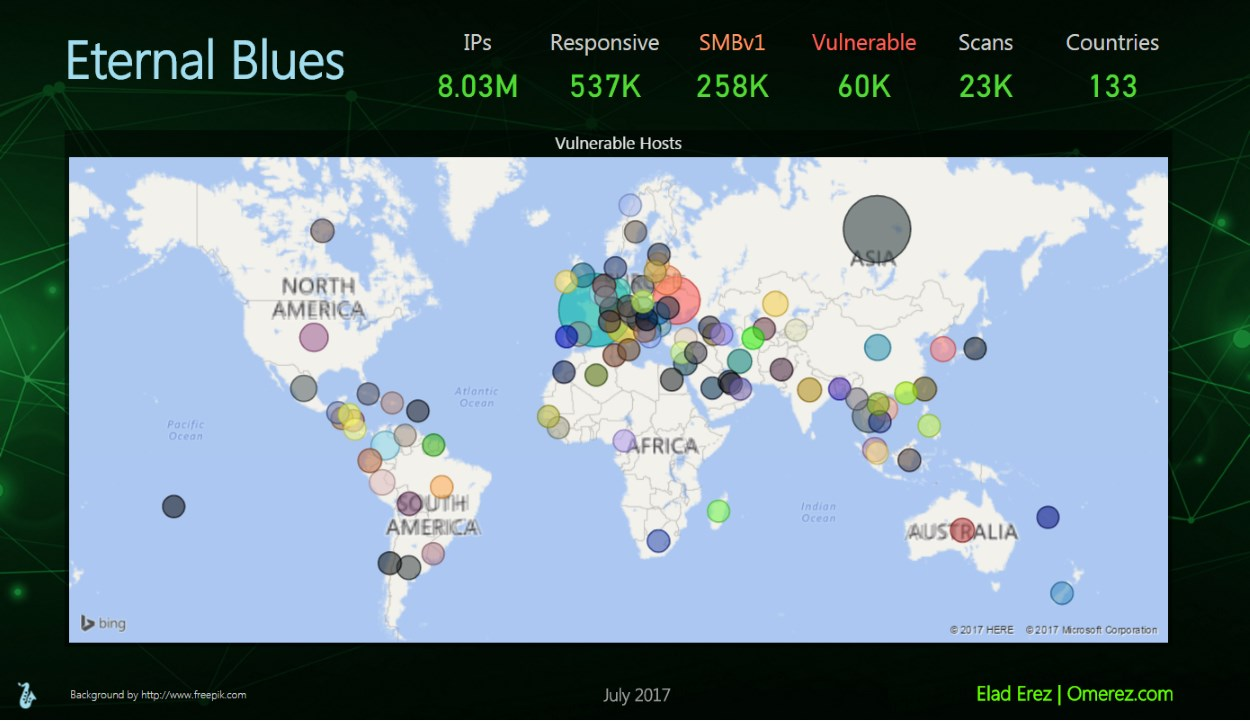 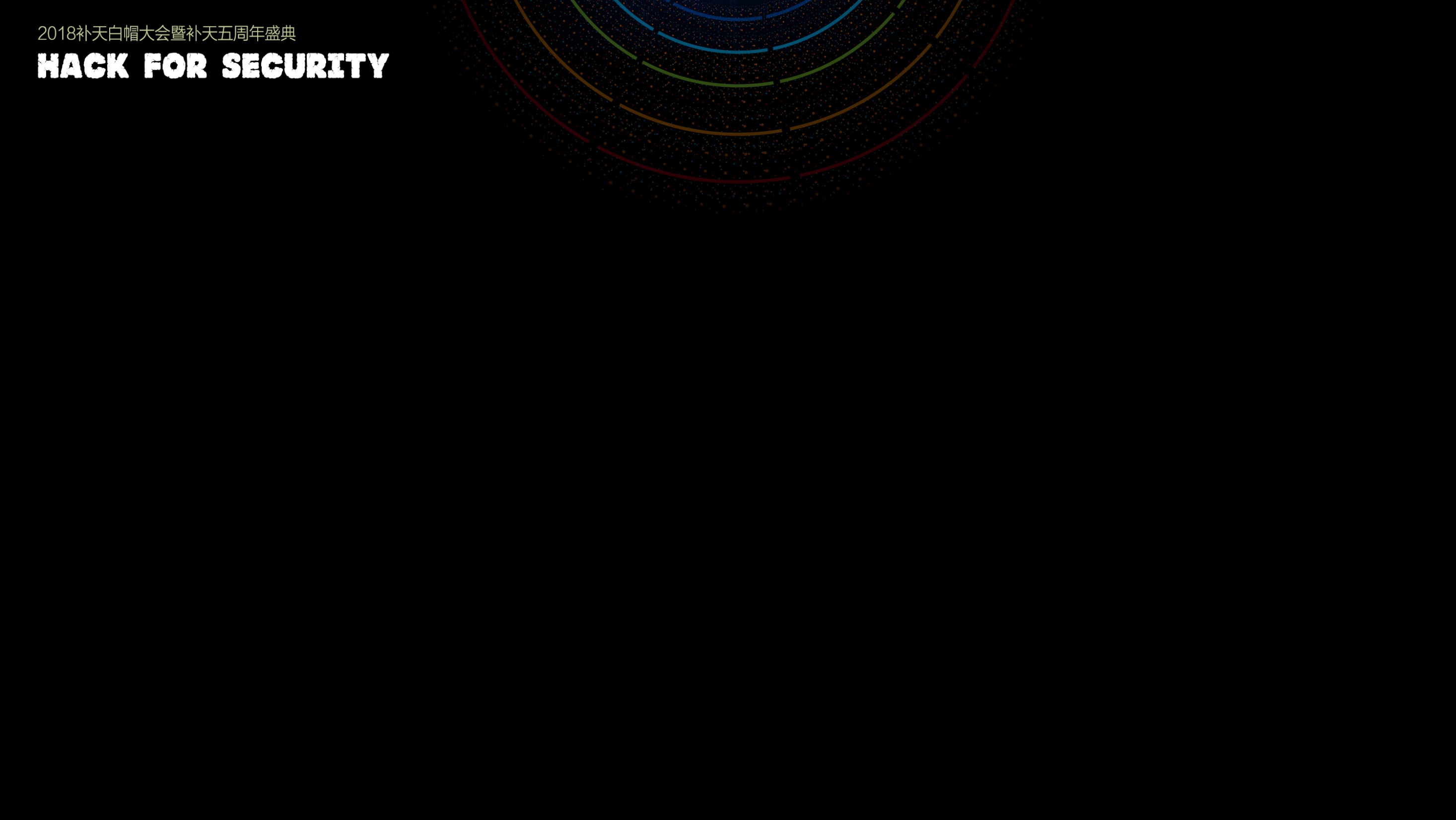 4
1
2
3
Path Exploration
Overall Architecture
Error Identification
Detecting Vulnerabilities
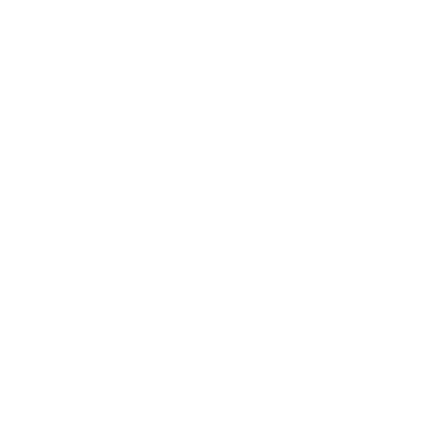 Agenda
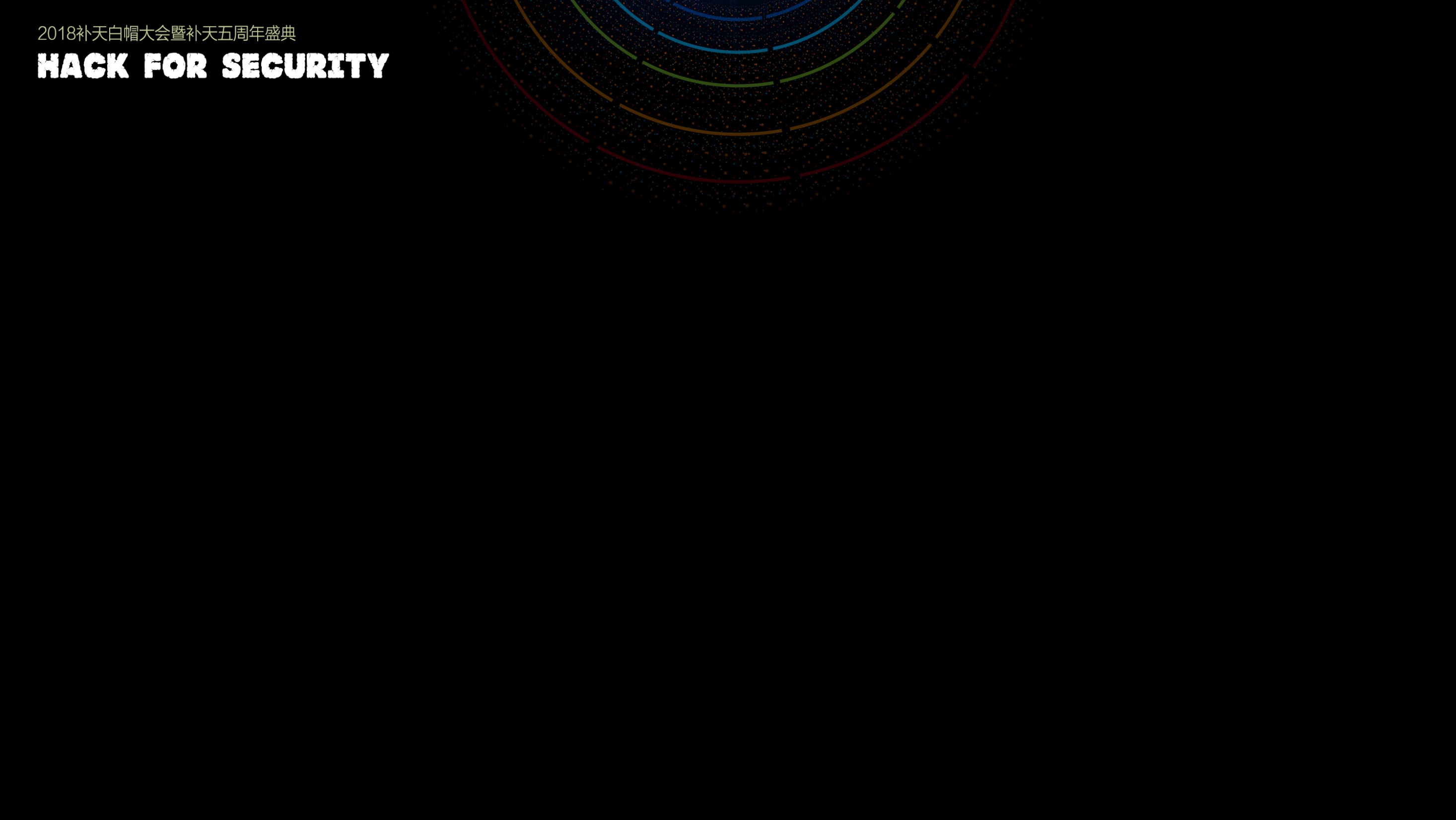 Overall Architecture
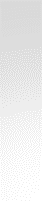 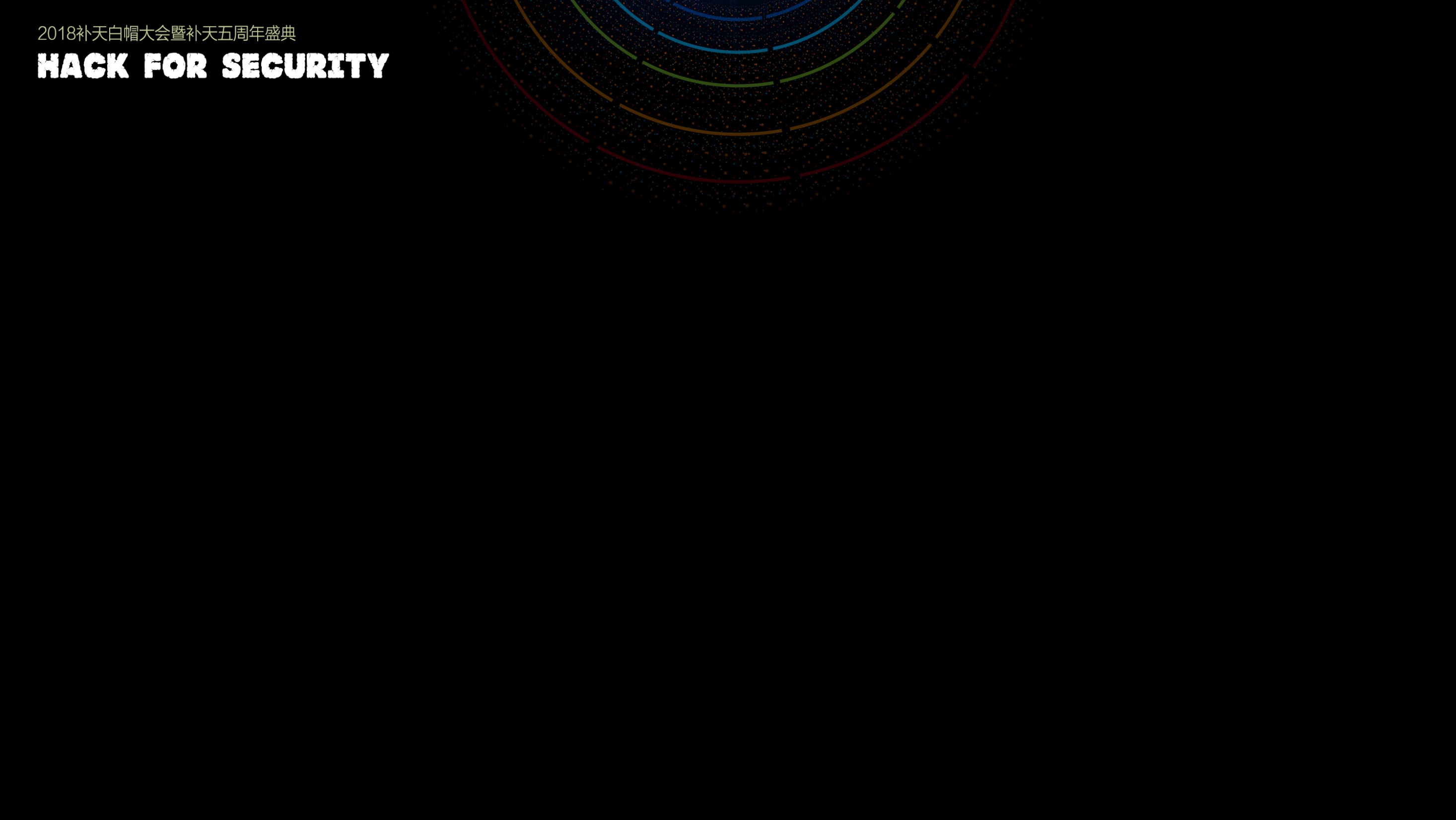 Components of the Framework
Path Exploration
Based on coverage-guided path exploration method, building and mutating inputs to explore more code paths.

Error Identification
Monitoring the execution of the target program to capture and record various dynamic behaviors to identify potential vulnerabilities.

Log Analysis
Analyzing the logs to generate reports of vulnerabilities.
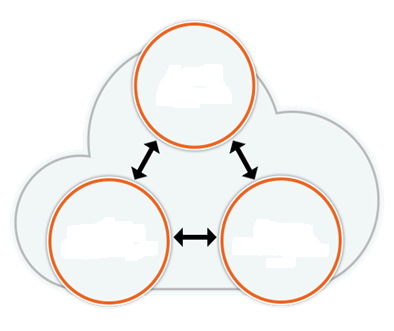 Path Exploration
Log Analysis
Error
Identification
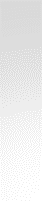 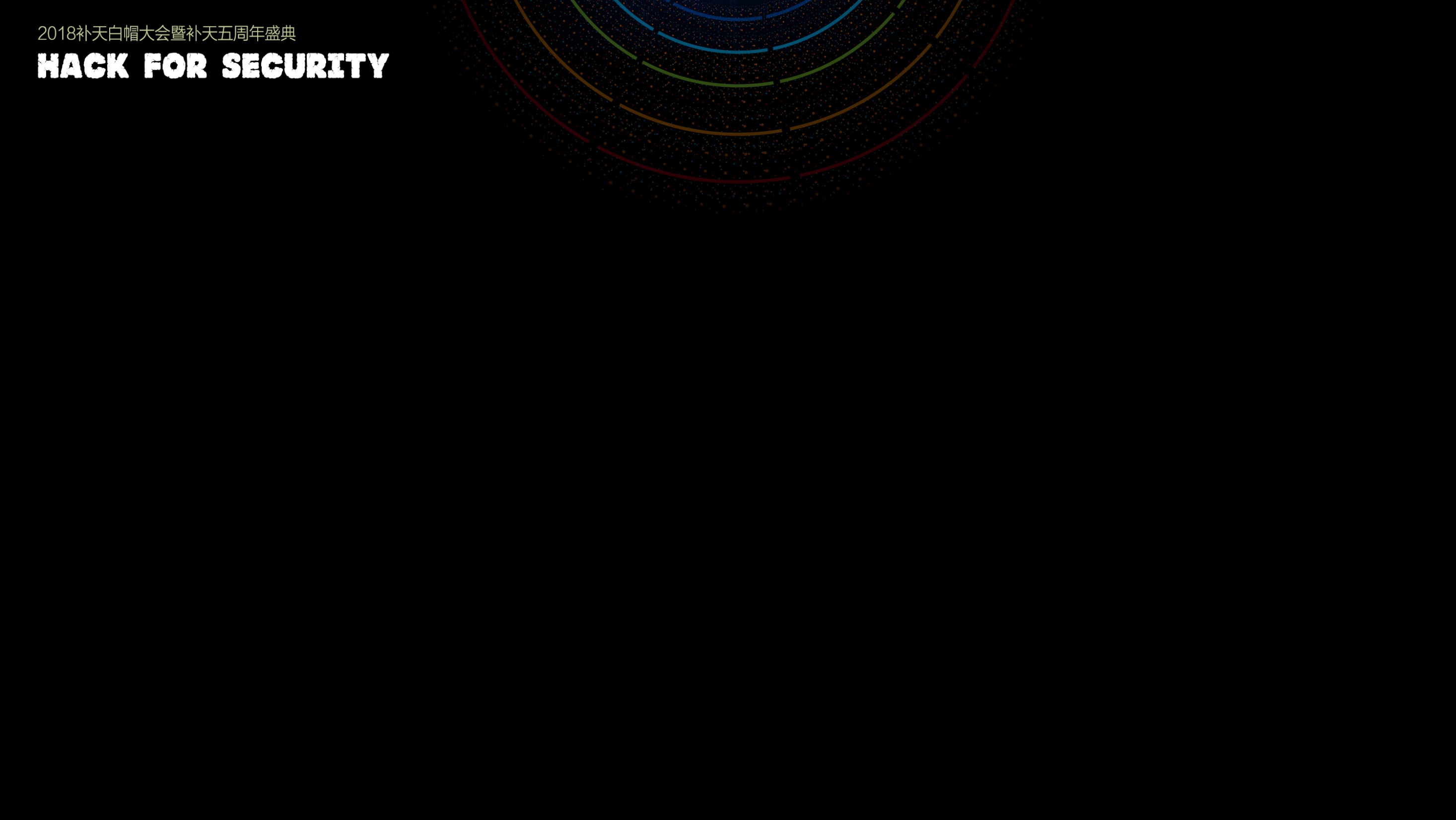 The Architecture of the Framework
Log Analyzer
Loader
Fuzzer
User Space
Kernel Space
Logs
Middleware
Hypervisor
Guest OS
Target Program
Memory Detection
VMM Infrastructure
Interface Detection
PT Trace
Initialization
Driver  hypervisor
OS  guest OS
Components
Virtual Pages Monitor
Communication between Kernel and Hypervisor
Events Monitor
CPU Emulator
Thread Scheduling Monitor
PT Trace
Hardware (CPU + virtualization extensions + Intel PT)
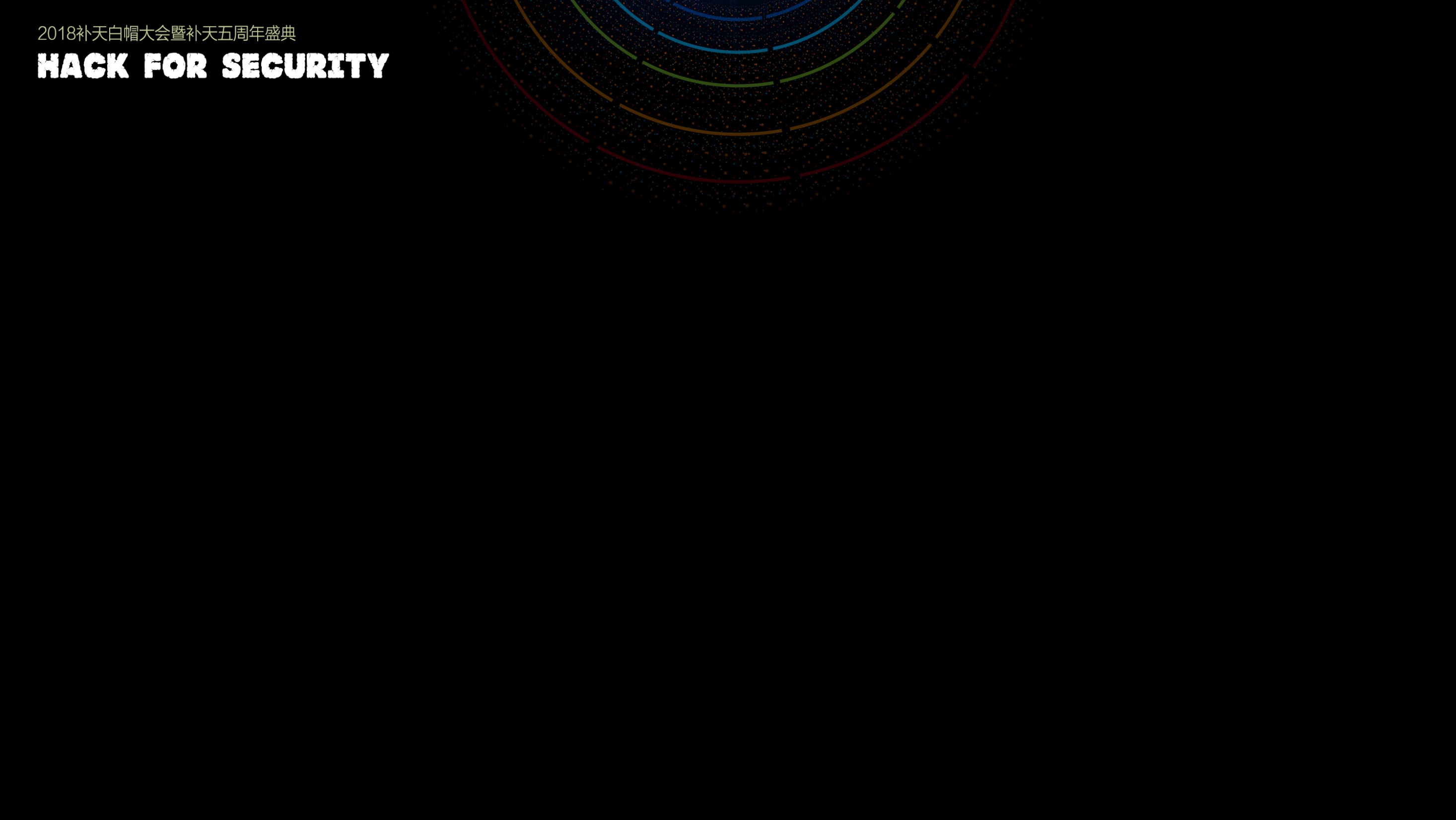 Components of Error Identification
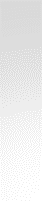 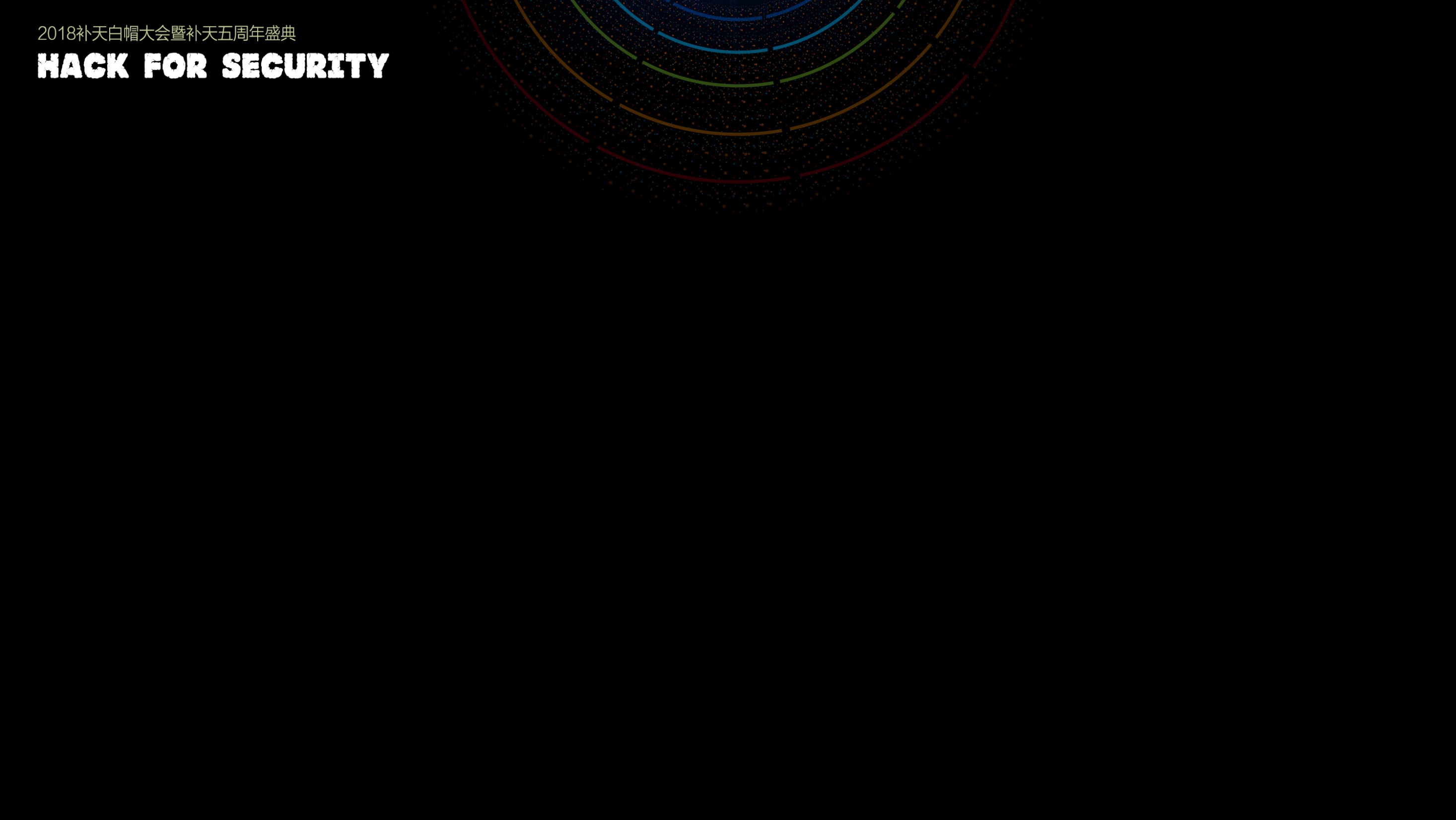 Virtual Page Monitor
#PF
Match
Bitmap
Handle
Not Match
Shadow Page Table
BitMap
Recording pages
#PF handler
Logging
Private interruption
Setting MTF/TF
Updating SPT
MTF/TF handler
re-monitoring  page
PA
MA
Log
Inject Interruption
GPT
VA
VA
Propagate
Clear P
MTF/TF Handler
SPT
Update
#VMEXIT
CR3
Set MTF/TF
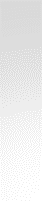 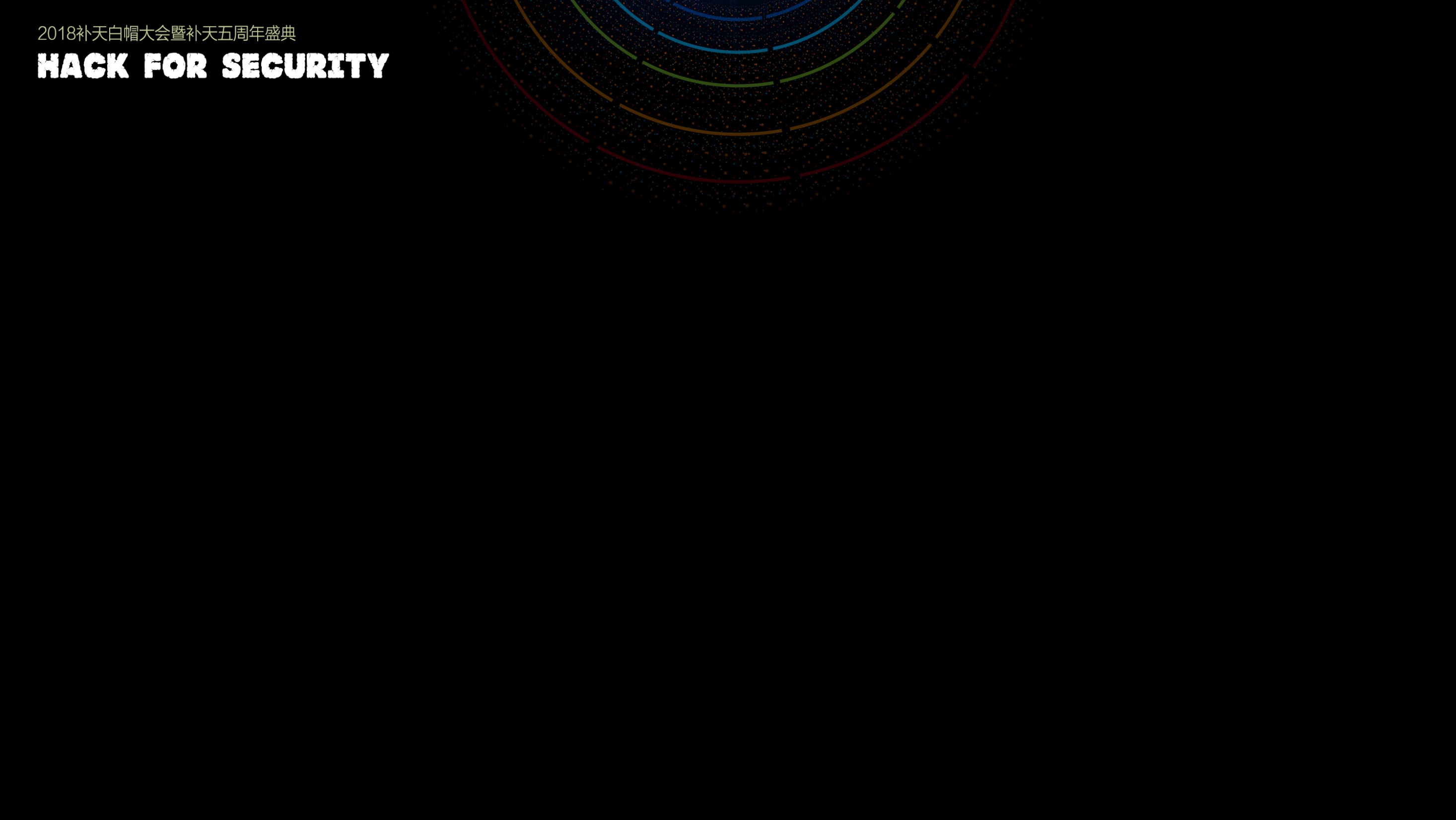 Communication between Kernel and Hypervisor
User Space
Kernel Space
Log
Shared Memory
Shared Memory
Shared Memory
Shared Memory
Shared Memory
Shared Memory
Shared Memory
Work Thread
K2H
Service Interfaces
H2K
Shared Memory
3
Hypervisor
2
Target Module
2`
1
Hypervisor Components
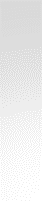 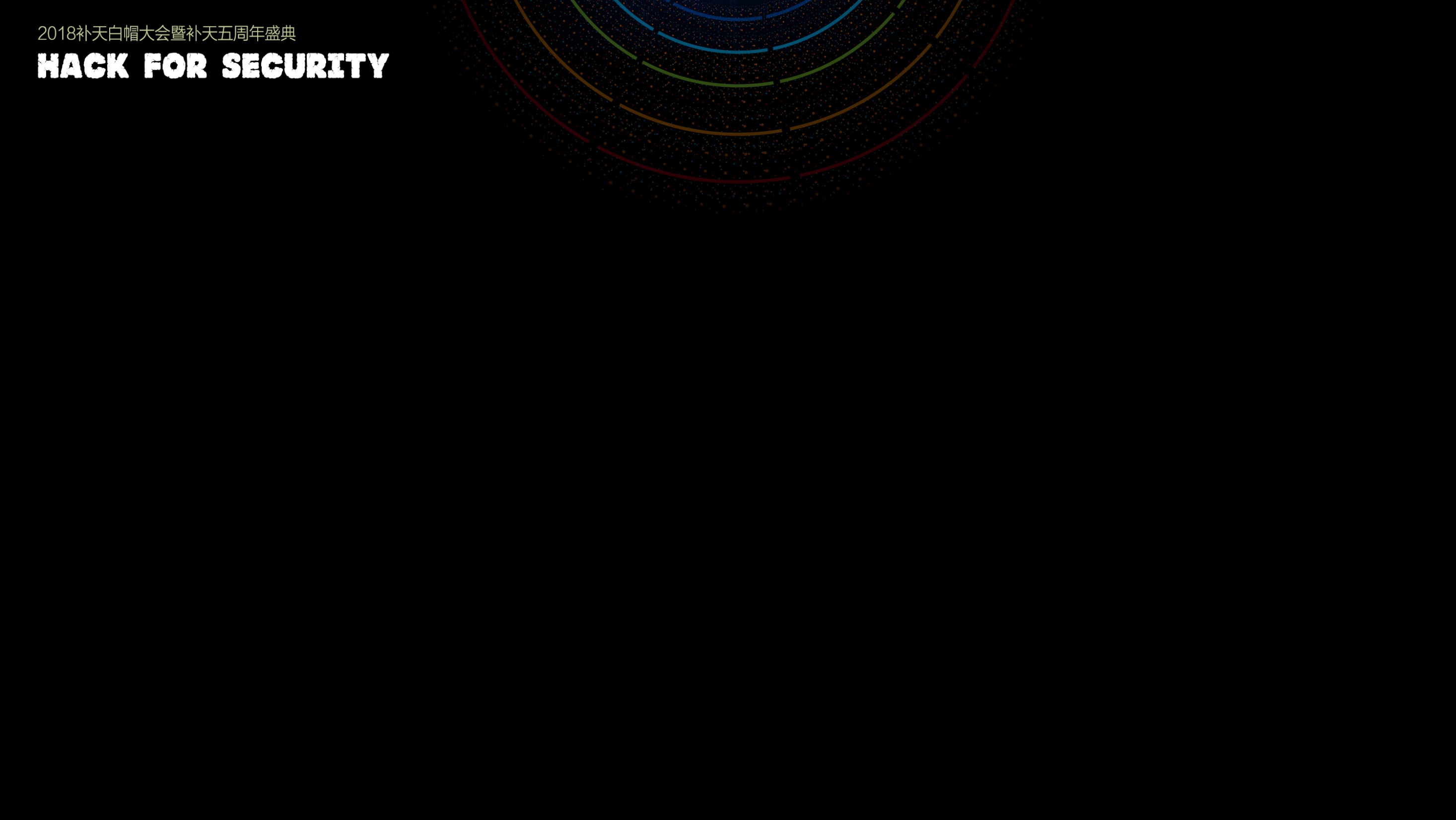 Events Monitor
ProbeRead/ProbeWrite/ProbeAccess
Check user pointer
MemAccess
Access user memory space
Mark
Start
Check
Access
End
Syscall/Trap2b/Trap2e
Enter System call
AllocVirtualMemory/GetPebTeb
Mark legal memory access
RetUser
Exit system call
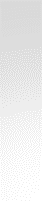 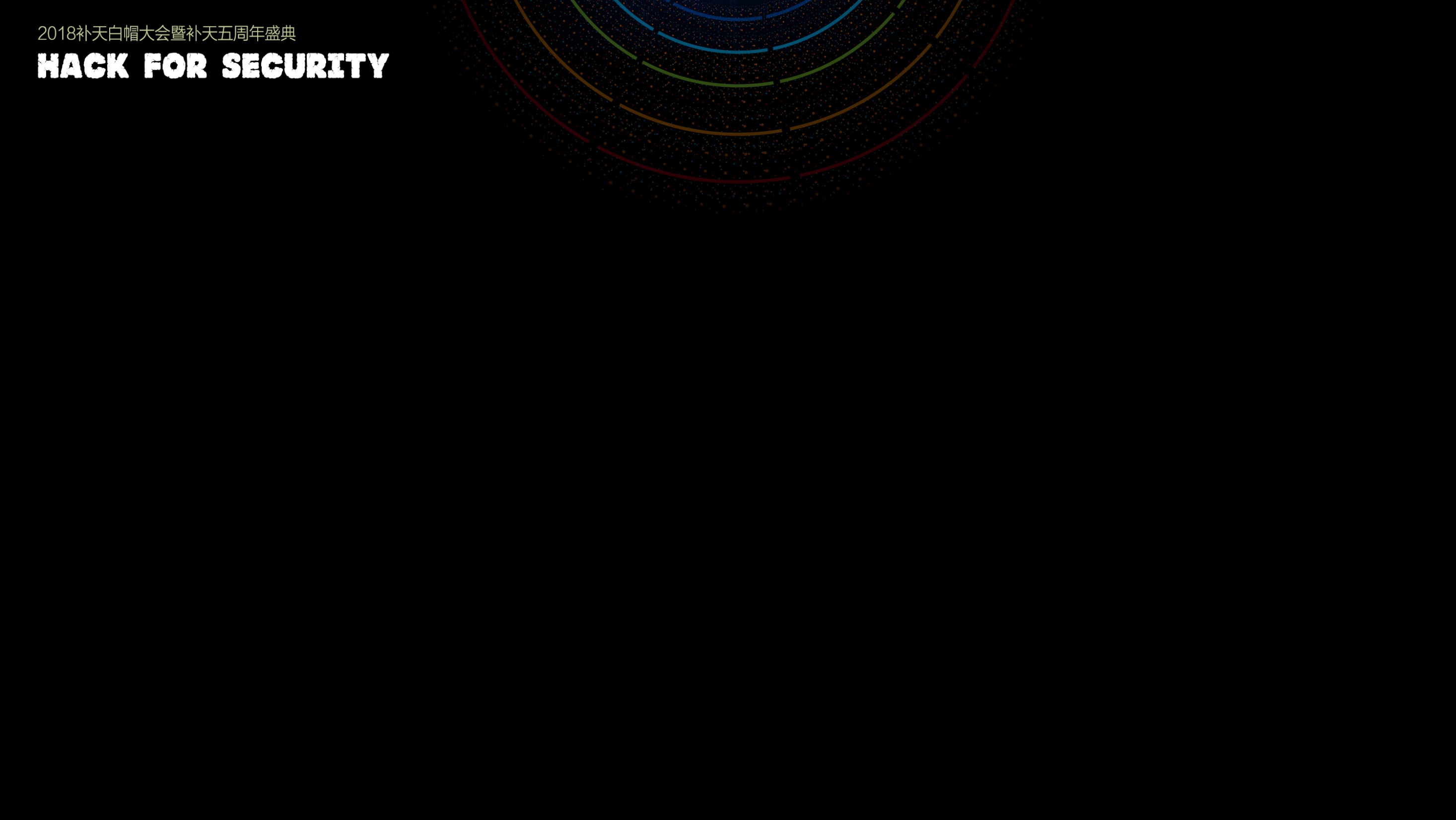 CPU Emulator
ProbeAccess event
Target memory
nt!MmUserProbeAddress
win32k!W32UserProbeAddress
Interpreting and executing
N cmp
Fixed number of instructions
1) cmp esi, dword ptr [nt!MmUserProbeAddress]

2) mov eax, dword ptr [nt!MmUserProbeAddress]
     cmp eax,XXX
EAX
EBX
……
EIP
……
EAX
EBX
……
EIP
……
Target Memory
DR Handler
#DR
N
UVA-1
Update
Guest CPU
Virtual CPU
UVA-2
cmp
Emulator
……
UVA-N
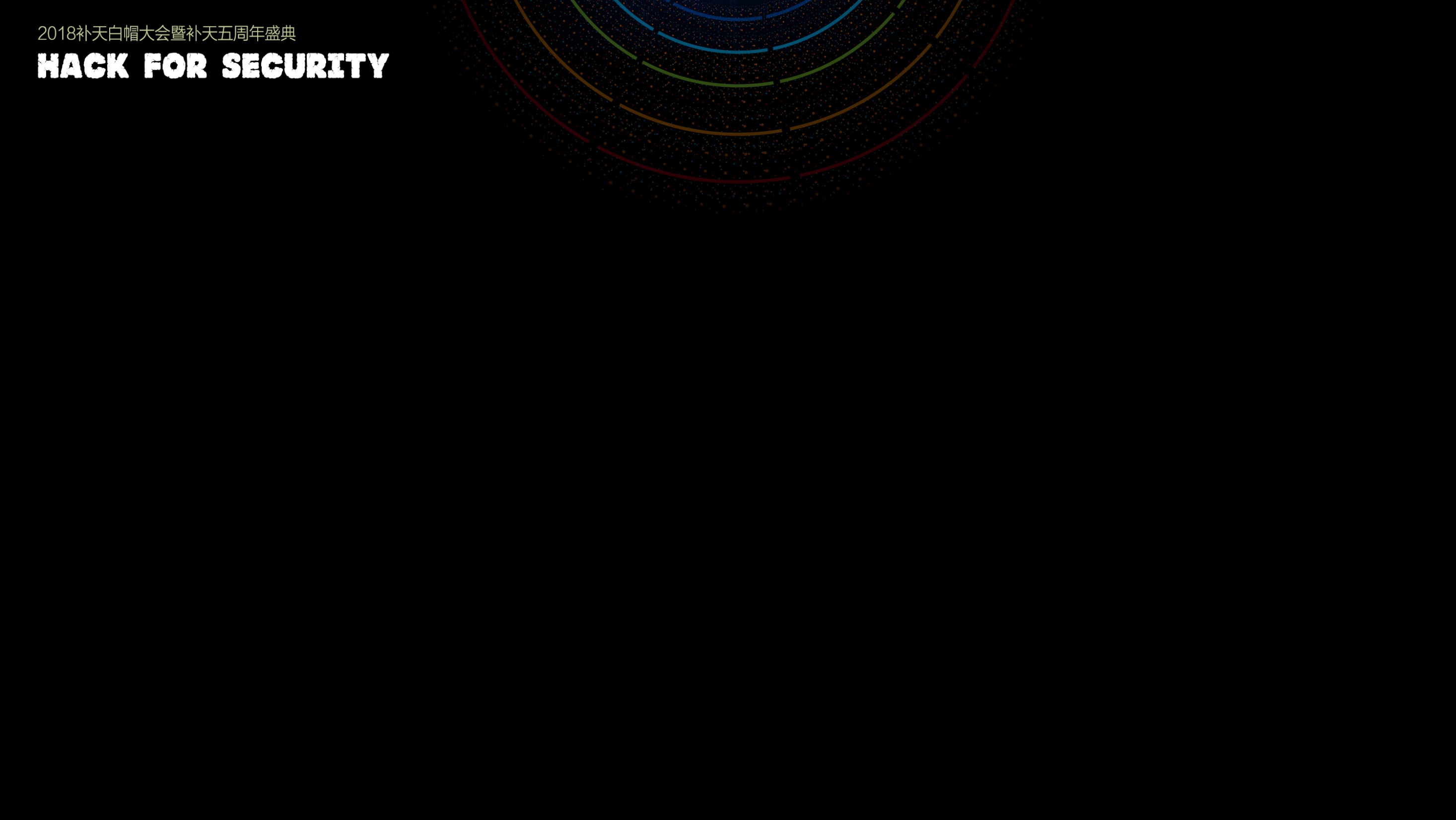 Details of the Path 
Exploration Method
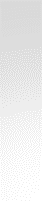 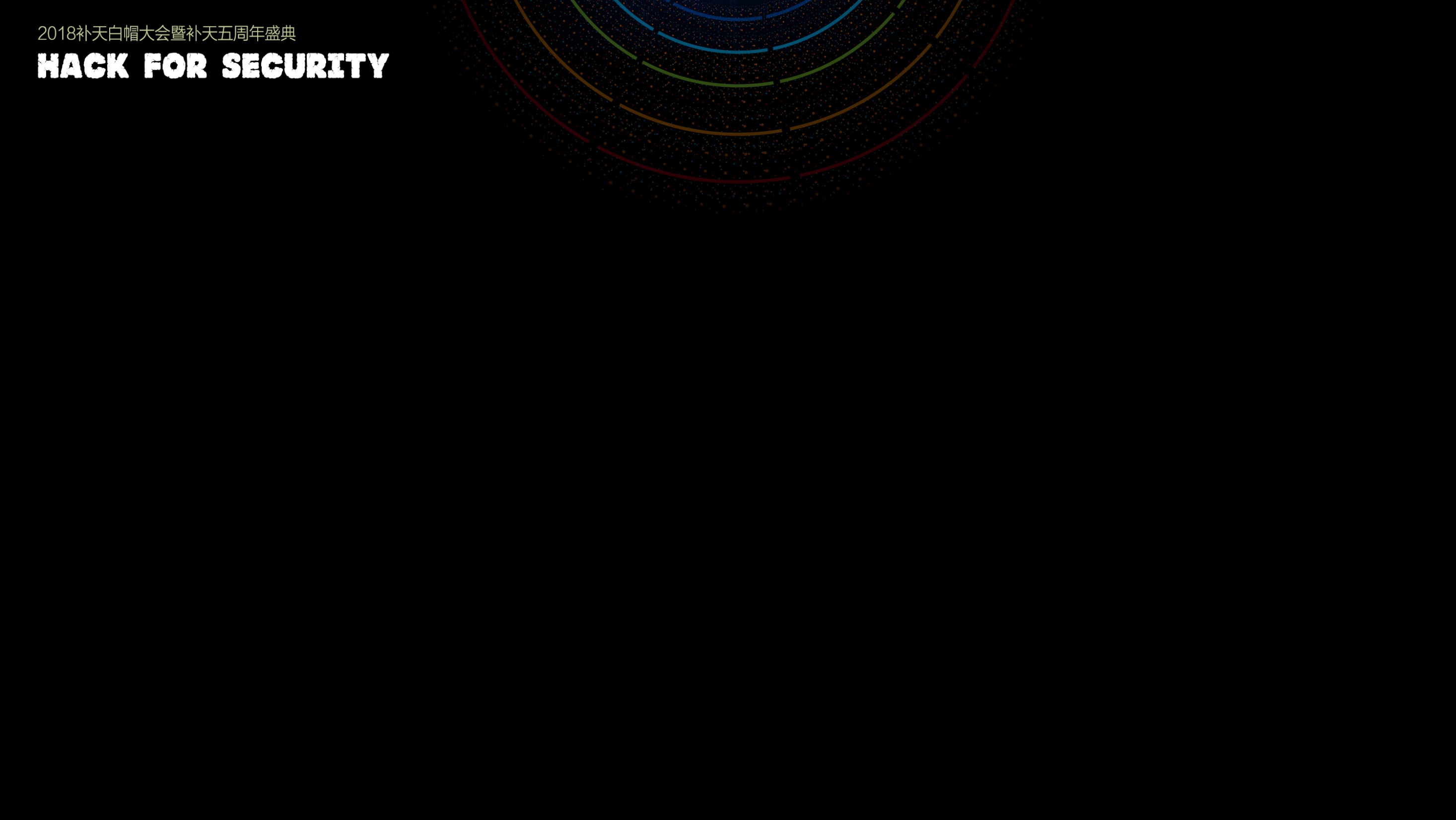 The Architecture of the Coverage-guided Path Exploration Method
User
User Space
Building Parameters
Mutating
Executing System Calls
Checking Bitmap
Inputs
Logs
configuration
Kernel Space
Target Program
Auxiliary
Hypervisor
PT Trace
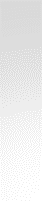 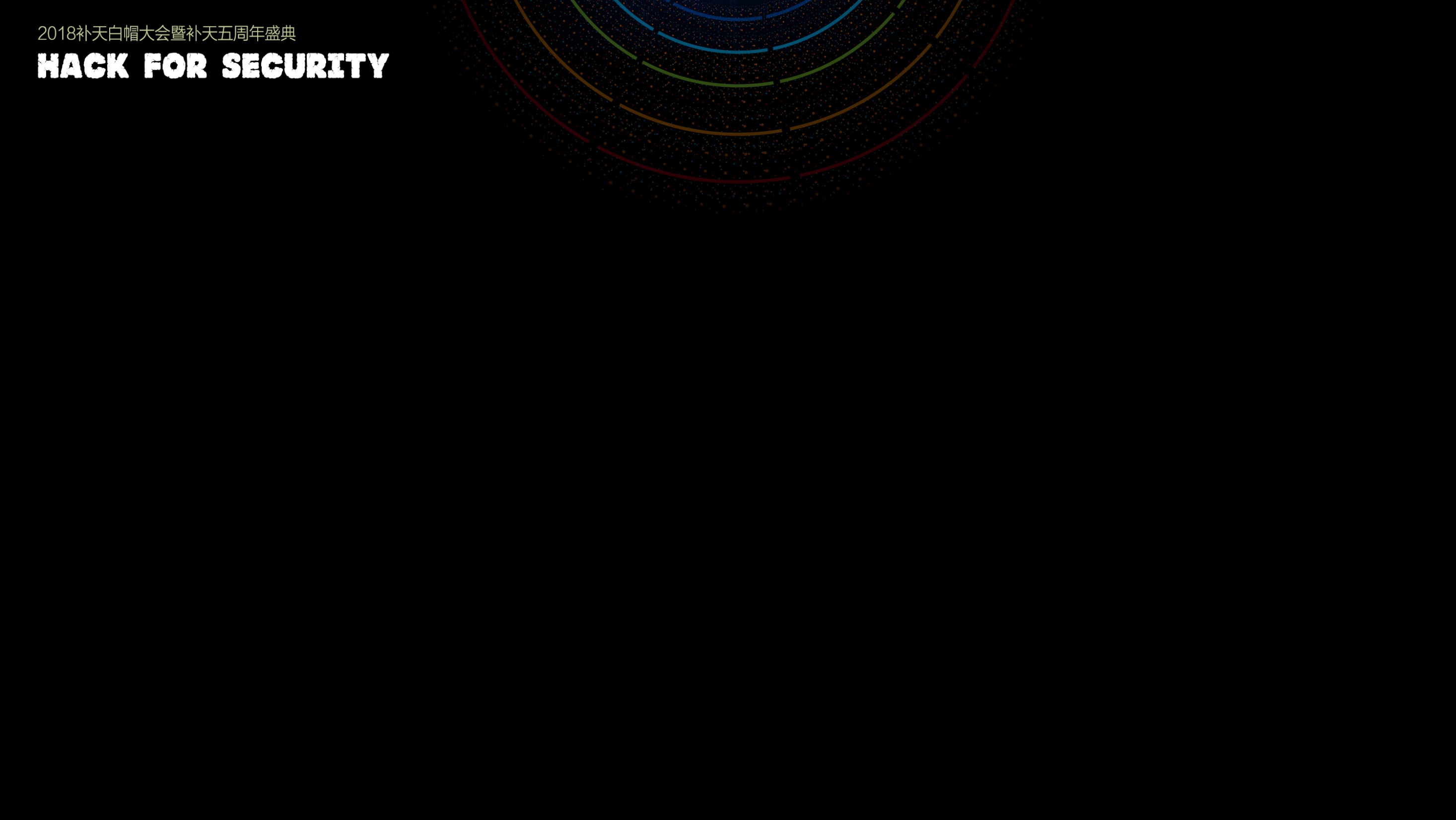 Evolutionary Algorithm
Input: Seed Inputs S
1:  T’ = ∅;
2:  T = S
3:  while(1)
4:  {
5: 	 t = chooseNext(T)
6: 	 p = assignEnergy(t)
7: 	 for(i=0; i<p; i++)
8:	 { 
9:		 t’= mutate input(t)
10: 		 if t’ crashes
11:			add t’ to T’
12: 		 if IsInteresting(t’)
13: 			add t’ to T
14:	 }
15:  }
Output: Crashing Inputs T’
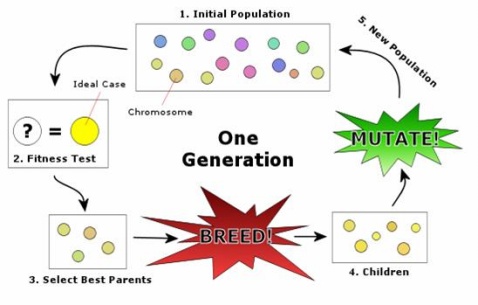 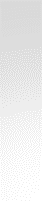 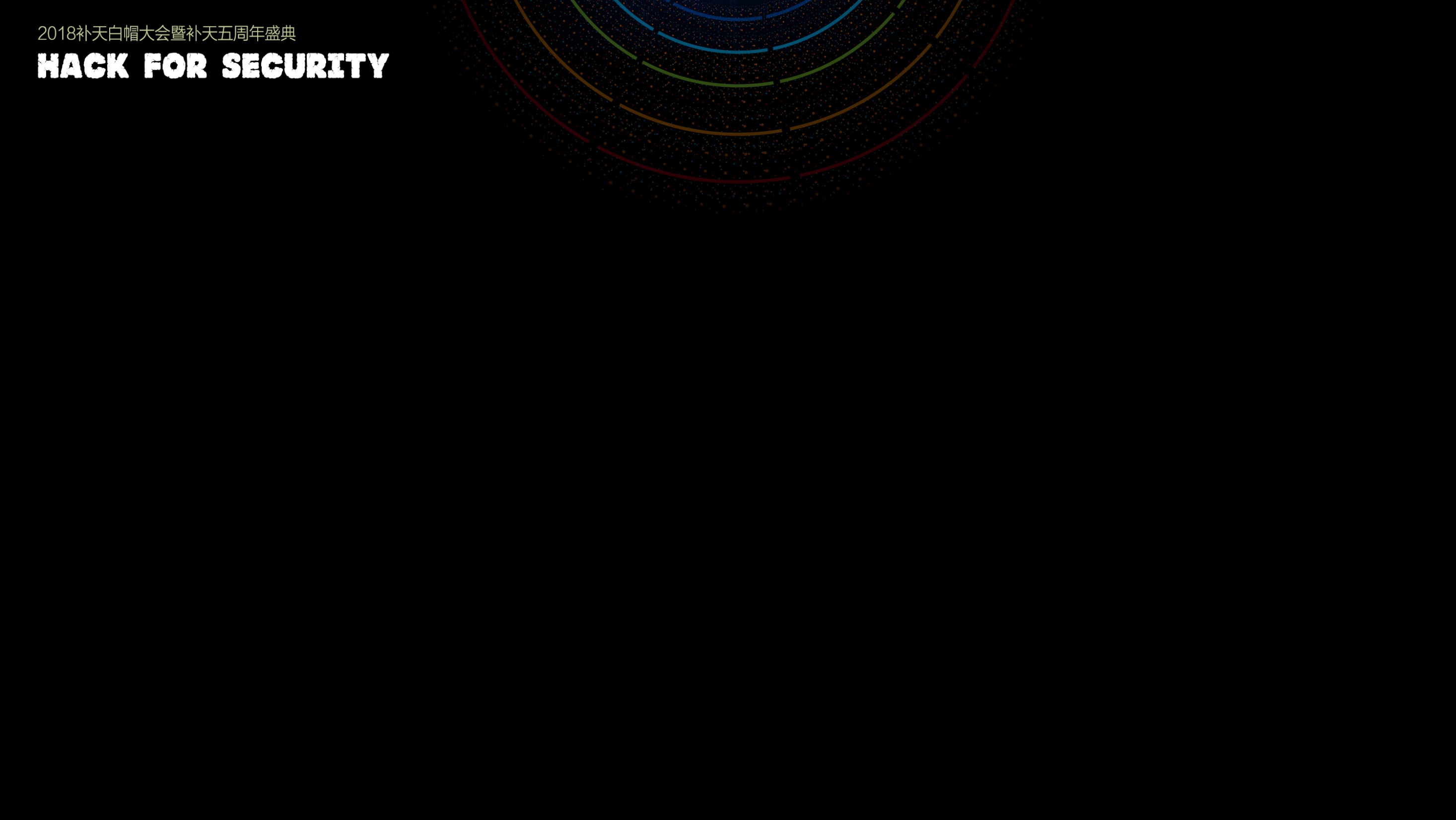 PT Trace
Intel® Processor Trace (Intel PT)
It captures information about software execution using dedicated hardware facilities that cause only minimal performance perturbation to the software being traced.
Data Packets
Taken Not-Taken (TNT) packets: TNT packets track the direction of direct conditional branch. 1 signifies a taken branch and 0 signifies a not-taken branch.
Target IP (TIP) packets: TIP packets record the target IP of indirect branches, exceptions, and
interrupt handlers.
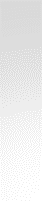 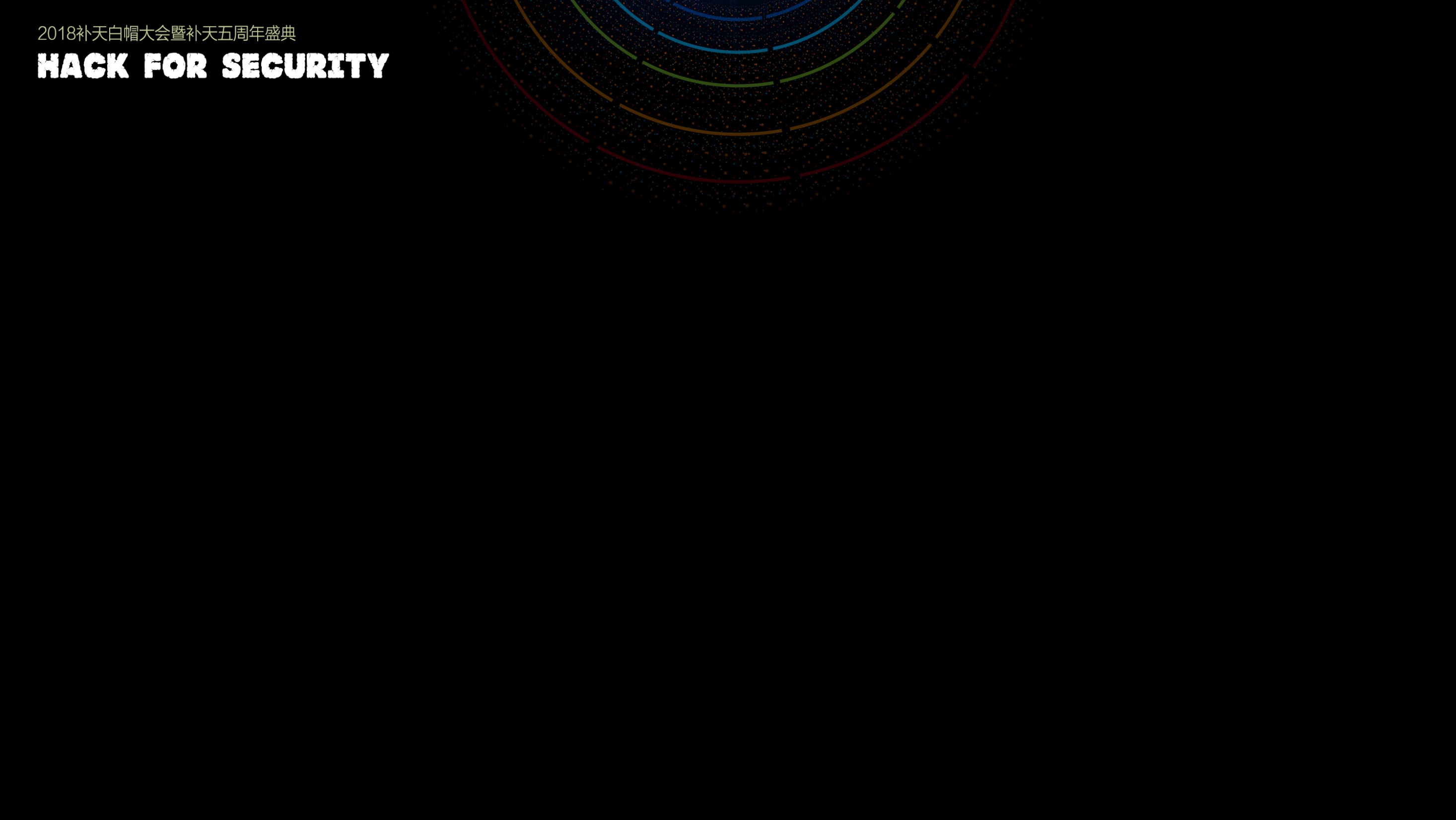 Thread Scheduling Monitor & Just-in-time Analysis
Target threads VS Non-monitored threads
SPT or GPT
Performance cost 


_KPCR->_KPRCB->CurrentThread
Monitoring  _KPRCB
_KPCR
_KPCR
_KPRCB
_KPRCB
Write Monitor
Thread #1
Thread #n
Thread #2
Thread #i
Bitmap
Bitmap
Thread call back
Thread call back
……
……
Full path
Full path
Buffer is full/
Thread  exits
Buffer is full/
Thread exits
PT buffer 1
PT buffer n
Thread-level just-in-time analysis: no demand of large amounts of memory or files storing  data packets.
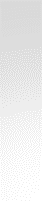 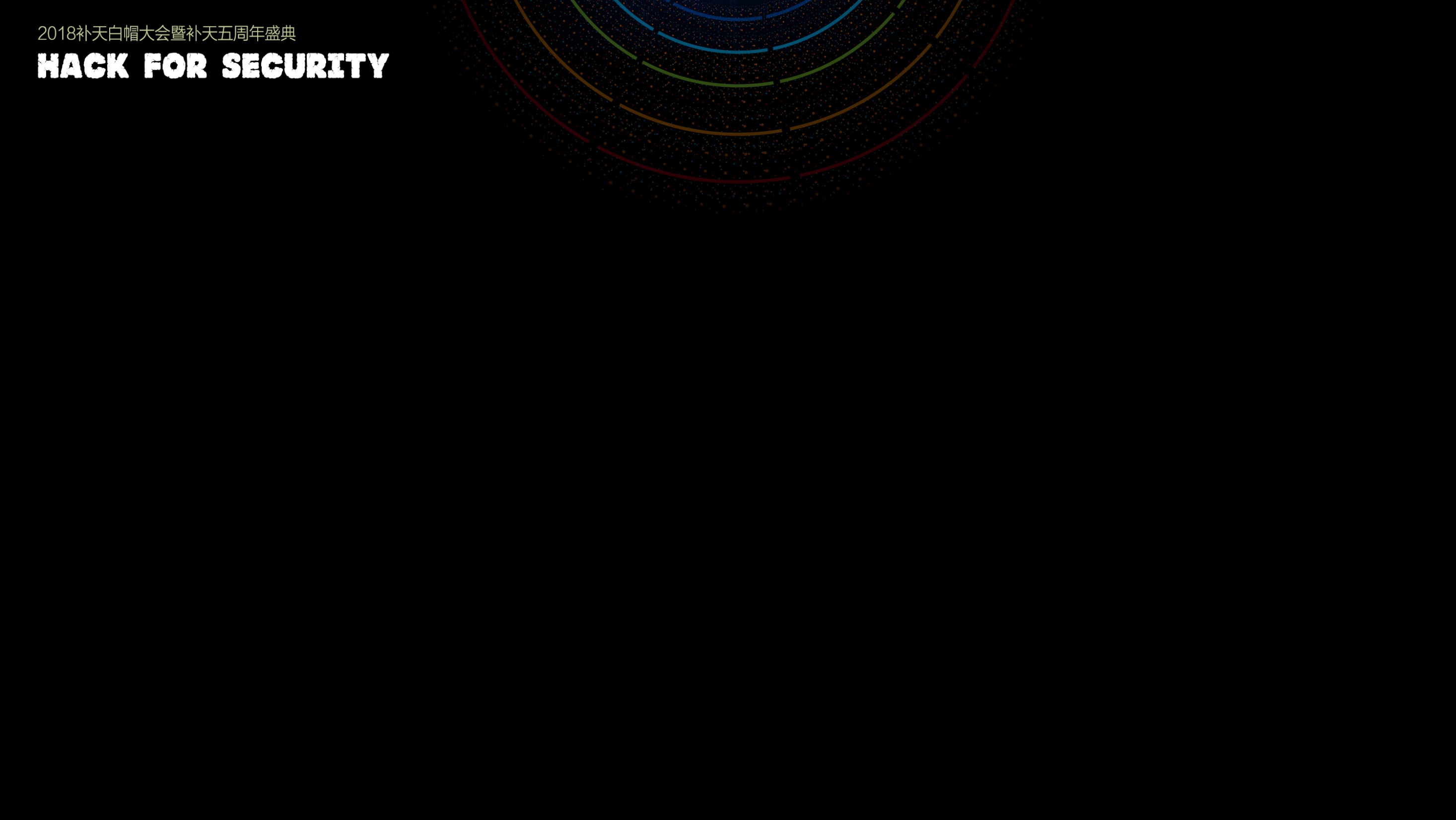 Block Caches
Cache for Block B
Cache for Block A
Block B Address
Bitmap offset (1)
Address
Size
Jump type
Next block array
Address
Size
Jump type
Next block array
Address
Size
Jump type
Next block array
Next block 1
Next block 1
Next block 1
Next block 2
Next block 2
Next block 2
Cache for Block C
……
……
……
Block C Address
Bitmap offset (2)
Bringing significant performance gains in parsing the packets and building the bitmap. 
Constructing the corresponding block caches after running the program
Immediately locating the target block through 1 bit (jump or not)
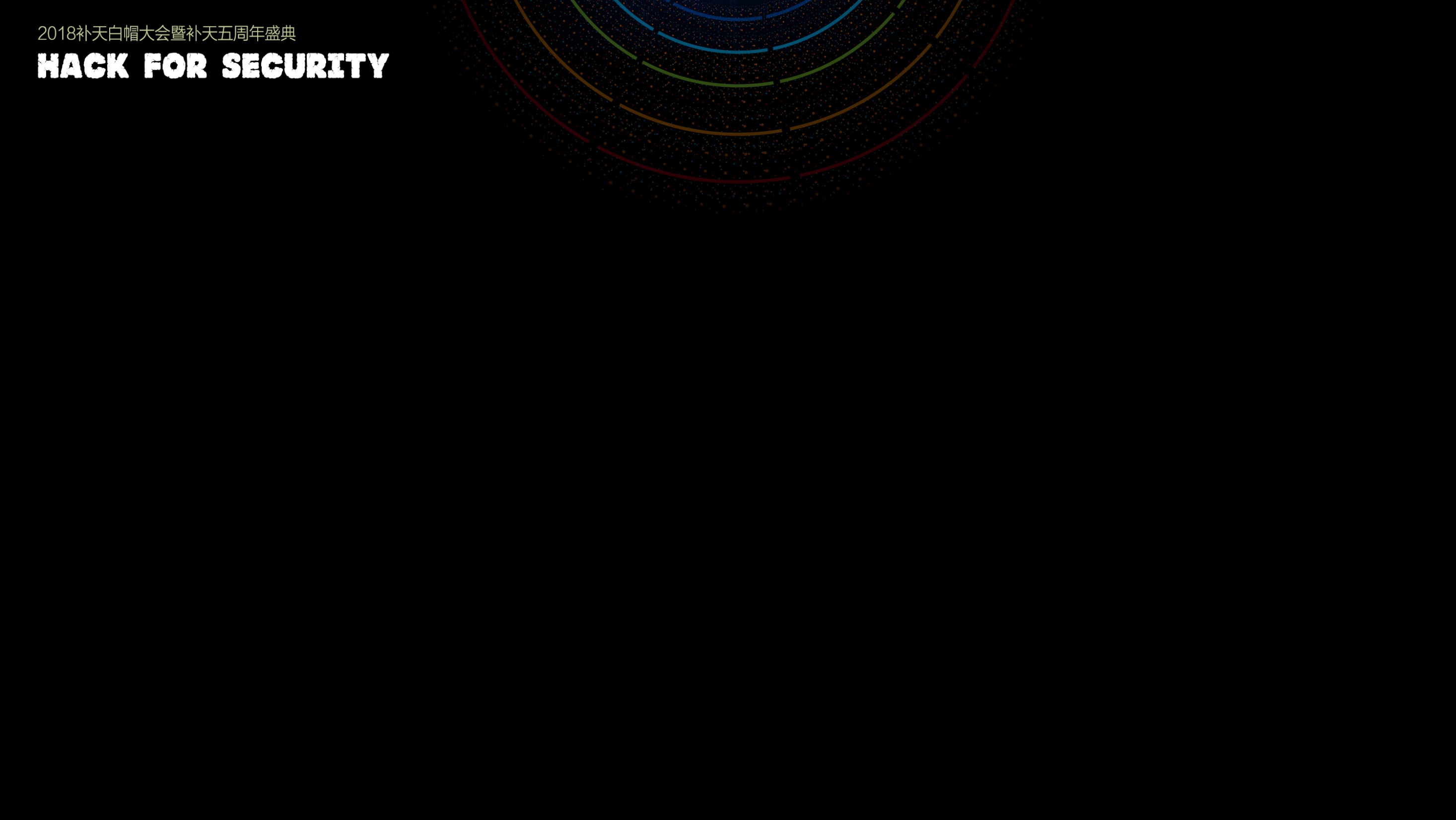 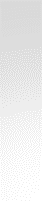 E
5
2
C
6
A
F
1
B
4
D
3
Brand New BitMap & Complete Path Information
Brand New BitMap: Fixed offset in the bitmap for any new code path
Dynamic allocation
Only Allocating bitmap offset  for the executed paths
Recording the bitmap offset in the block caches
No collision & fast
Complete path information
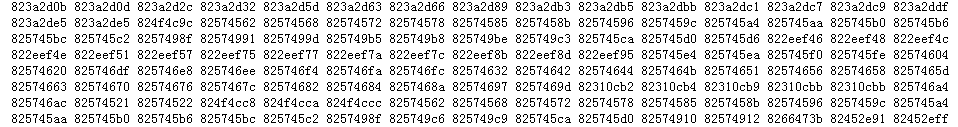 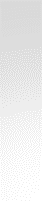 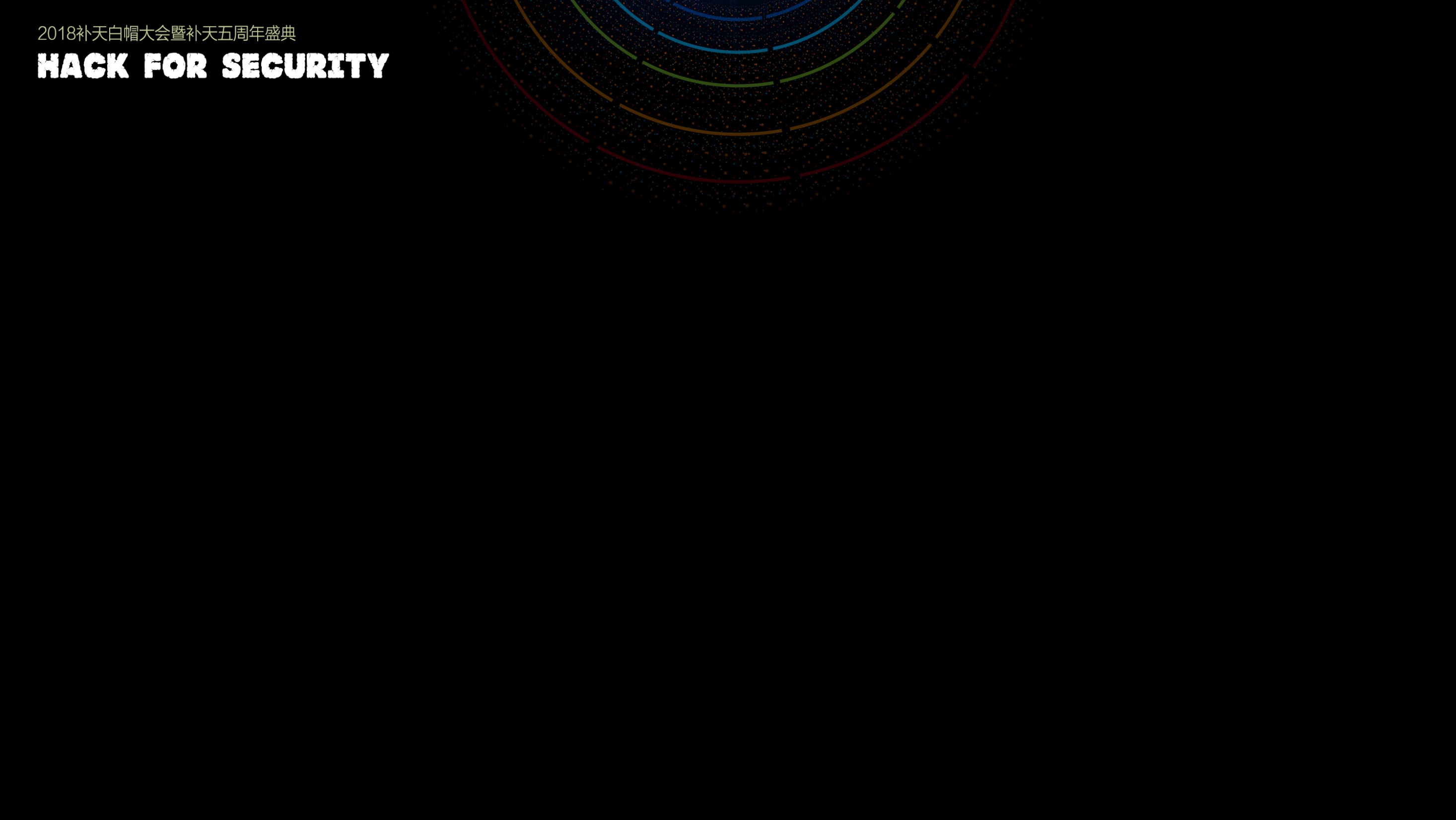 An Example of Noise Reduction — Eliminating the effects of External Interrupts
Target Program
Stub
(nop vmcall)
External
Interrupt
×
sti
Guest OS
Hypervisor
VMCALL 
Monitor
Interrupt Window Monitor (IWM)
Enable EIM&PT, Return Guest EIP
Guest IF = 1
Guest IF = 0
External Interrupt Monitor (EIM)
Disable EIM, 
Enable IWM
Disable EIM&PT,  
Tamper Guest EIP to Stub
Disable PT&IWM, Tamper Guest EIP to Stub
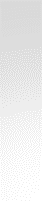 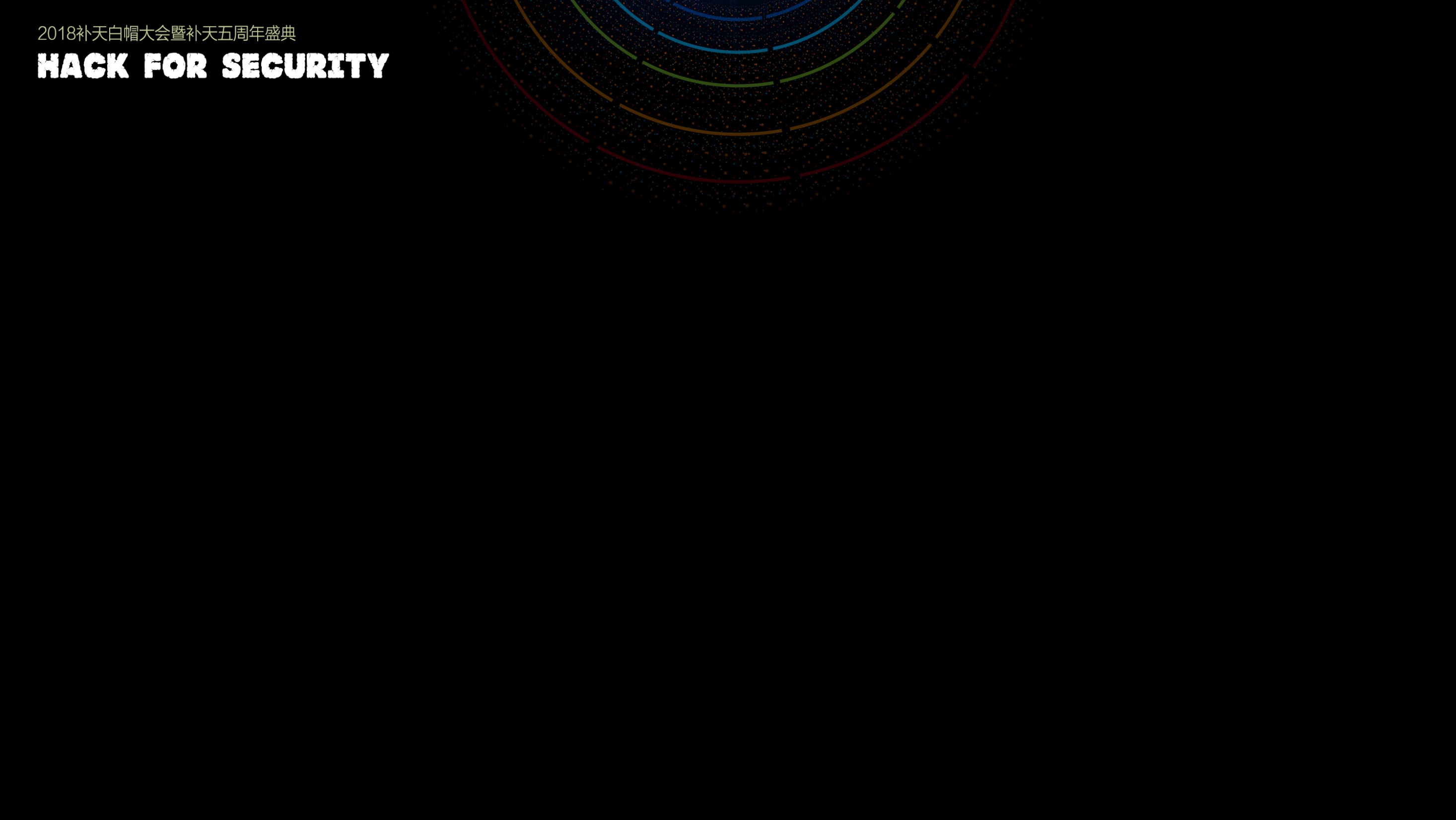 Building & Mutating System Calls Parameters
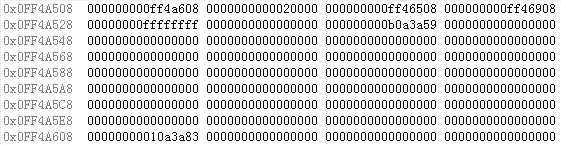 [info]
;funs count
number=4
;STRATEGY_GUID = 2, STRATEGY_RANDOM = 1,  strategy=2

[parameters1]
index=0x15c
SubStructsNum=3
args=_HANDLE_PTR,_UINT32,_STRUCT_PTR,_STRUCT_PTR,_UINT32,_UINT32,_HANDLE,NIL
mask=0xffffffff
;deep first
subargs1=_UINT32,_HANDLE,_STRUCT_PTR,_UINT32,_VOID_PTR,_VOID_PTR,NIL
submask1=0xffffffff
subargs2=_INT16,_INT16,_VOID_PTR,NIL
submask2=0xffffffff
subargs3=_INT32,_INT32,_INT64,NIL
submask3=0xffffffff

……
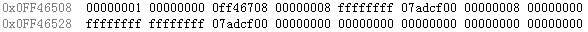 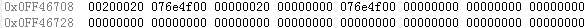 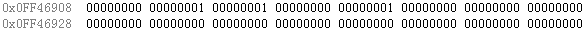 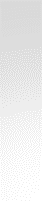 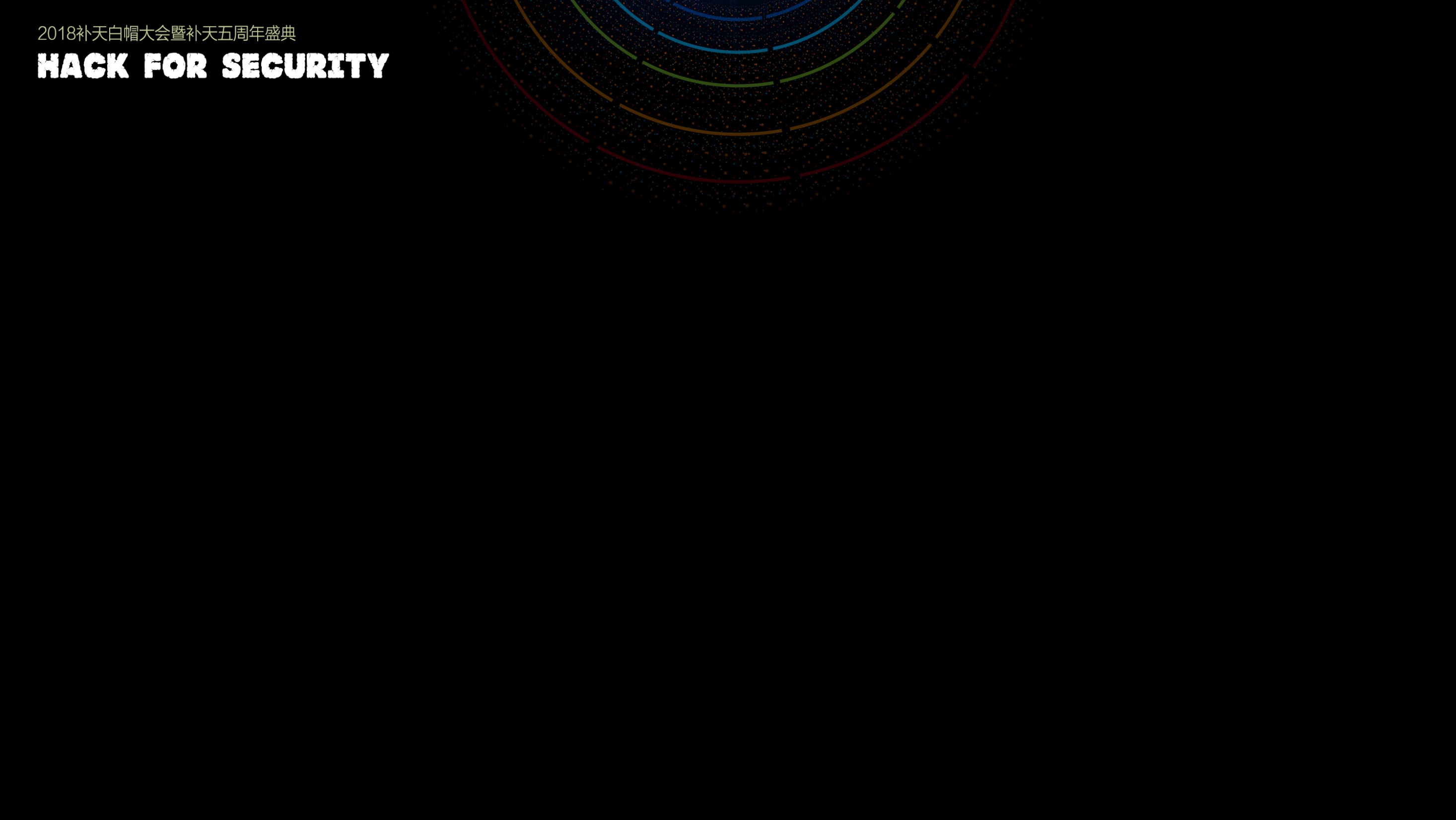 Exported Interfaces
DTENABLETRACE EnableTrace;
    DTDISABLETRACE DisableTrace;
    DTTRACEADDTHREAD TraceAddThread;
    DTTRACESTARTTHREAD TraceStartThread;
    DTTRACESTOPTHREAD TraceStopThread;
    DTQUERYTRACEINFORMATION QueryTraceInformation;

    DTENABLEIPT EnableIpt;
    DTDISABLEIPT DisableIpt;
    DTIPTQUERYINFORMATION IptQueryInformation;
    DTIPTADDTHREAD IptAddThread;
    DTIPTSTARTTHREAD IptStartThread;
    DTIPTSTOPTHREAD IptStopThread;
    DTPREPAREDECODER PrepareDecoder;
    DTDECODEIPTLOG DecodeIptLog;
    DTINITIALIZEDECODECACHE InitializeDecodeCache;
    DTDECODEIPTLOGSIMPLE DecodeIptLogSimple;
    DTDECODEIPTLOGTOBITMAP DecodeIptLogToBitmap;
For thread-level path exploration
For just-in-time analysis
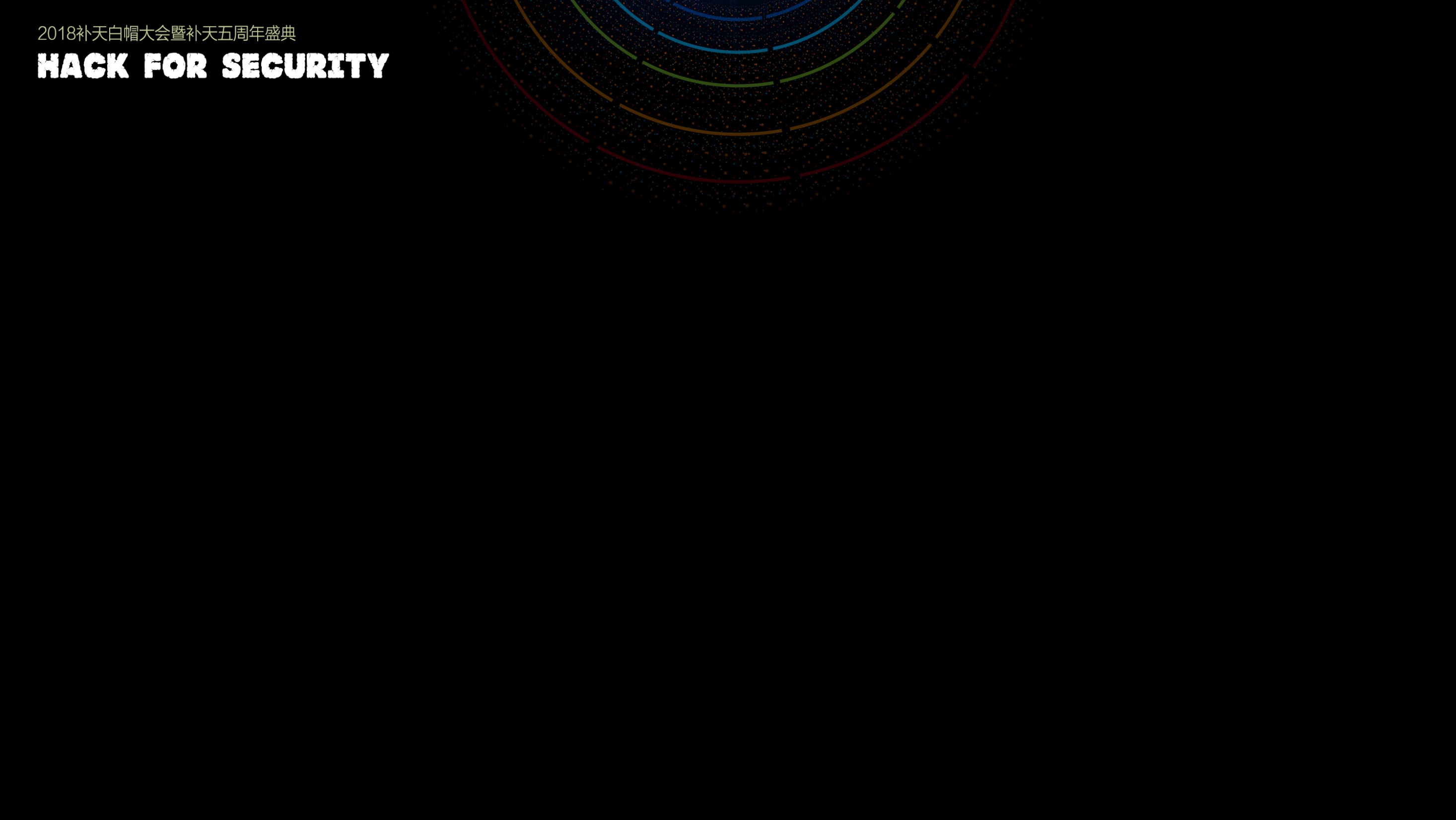 Detecting Vulnerabilities
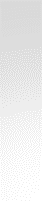 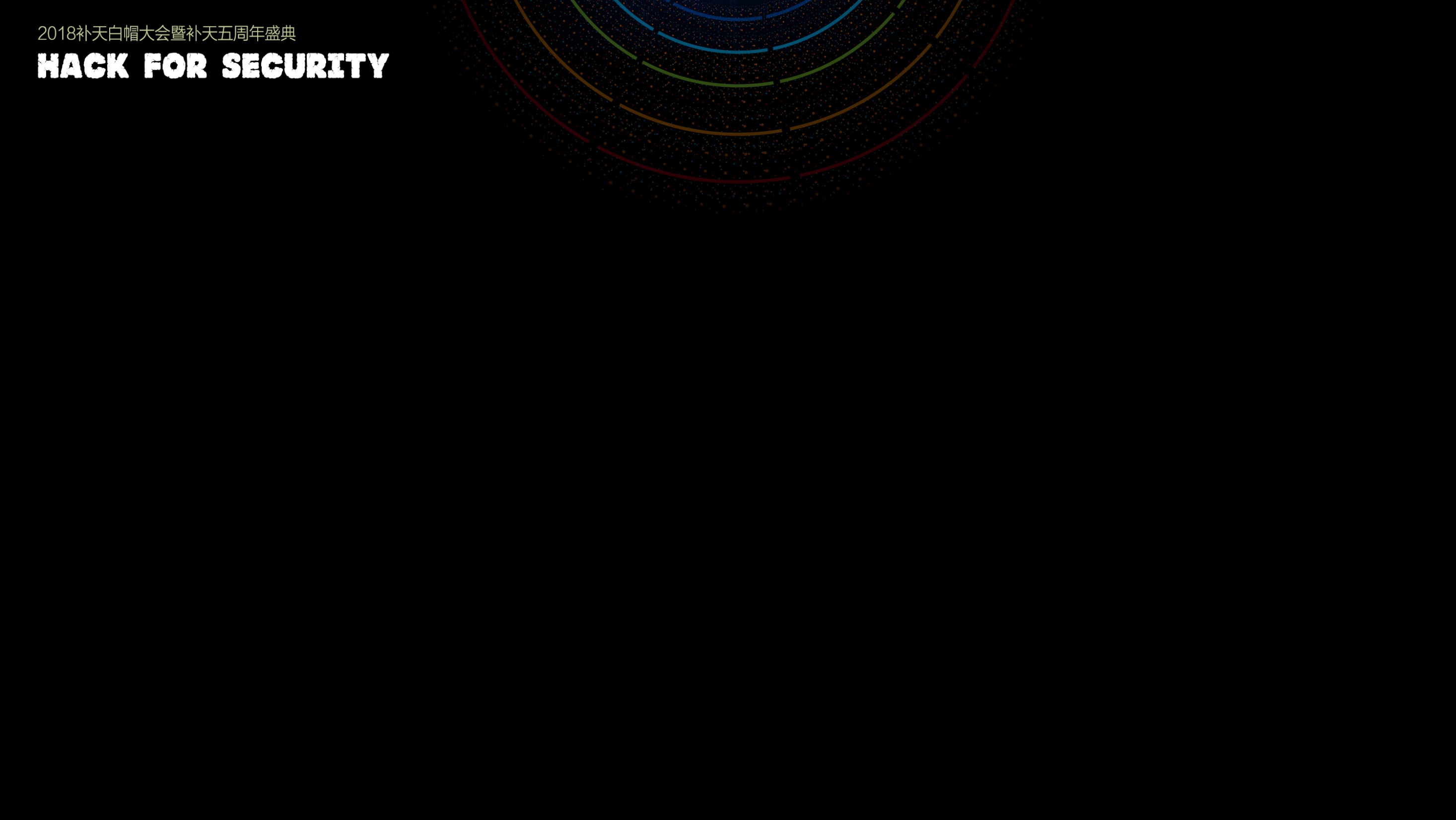 Detecting UNPROBE & TOCTTOU Vulnerabilities
n
n+1
n+2
n+3
n+4
n+3
Syscall
ProbeRead
MemAccess
MemAccess
MemAccess
RetUser
(Access X)
(Access X)
(Access Y)
(Probe X)
An example of recording events during system call process
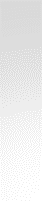 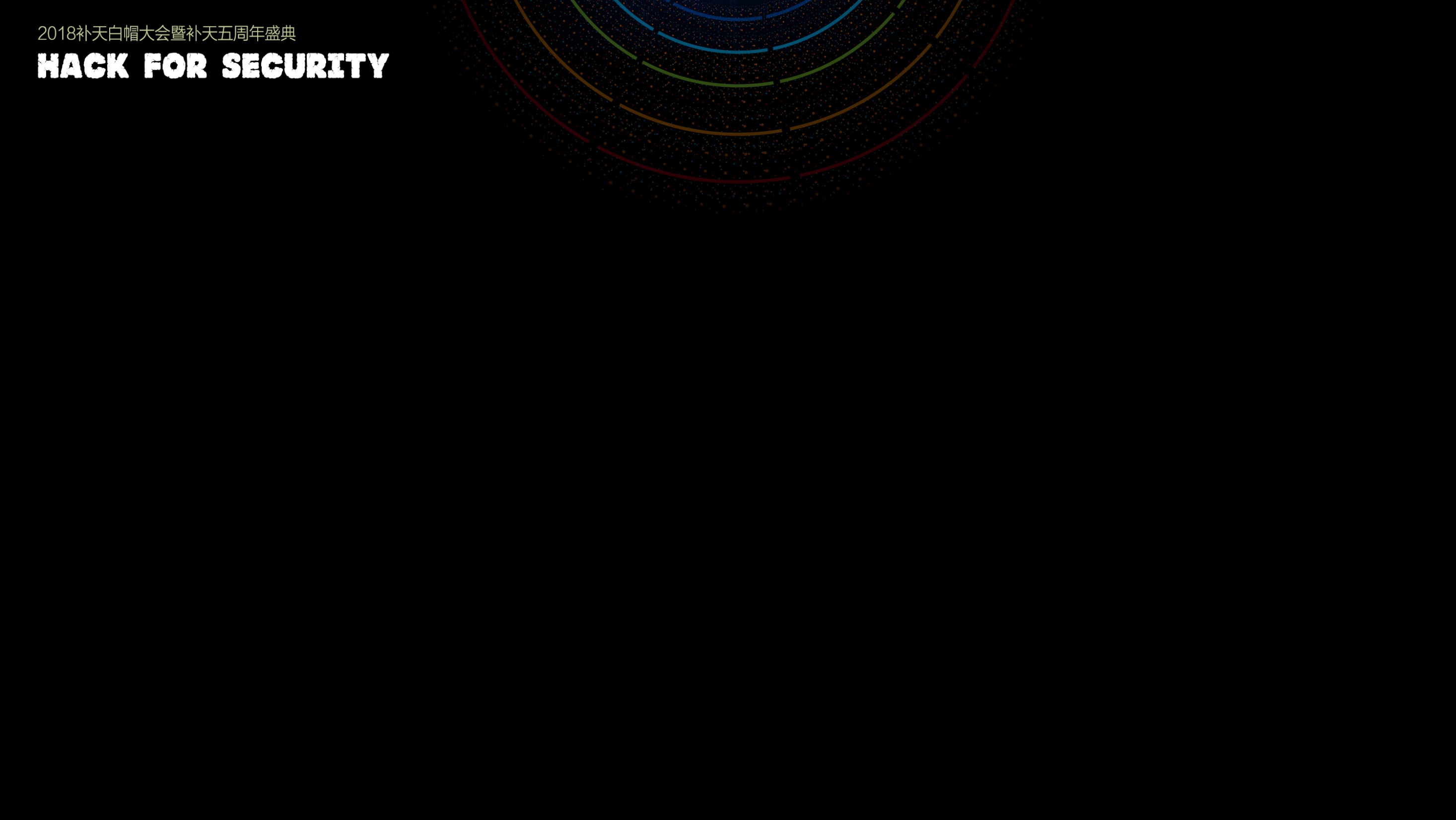 Examples of UNPROBE & TOCTTOU Vulnerabilities
UNPROBE (Avast 11.2.2262)
NtAllocateVirtualMemory :
Eip : 89993f3d,  Address : 0023f304,  rw: R
Eip : 84082ed9, Address : 0023f304, PROBE
KiFastSystemCallRet
TOCTTOU (Dr. Web 11.0)
NtCreateSection :
……
Eip : 89370d54 Address :3b963c Sequence :399 rw: R
Eip : 89370d7b Address :3b963c Sequence :401 rw: R
KiFastSystemCallRet
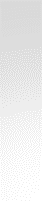 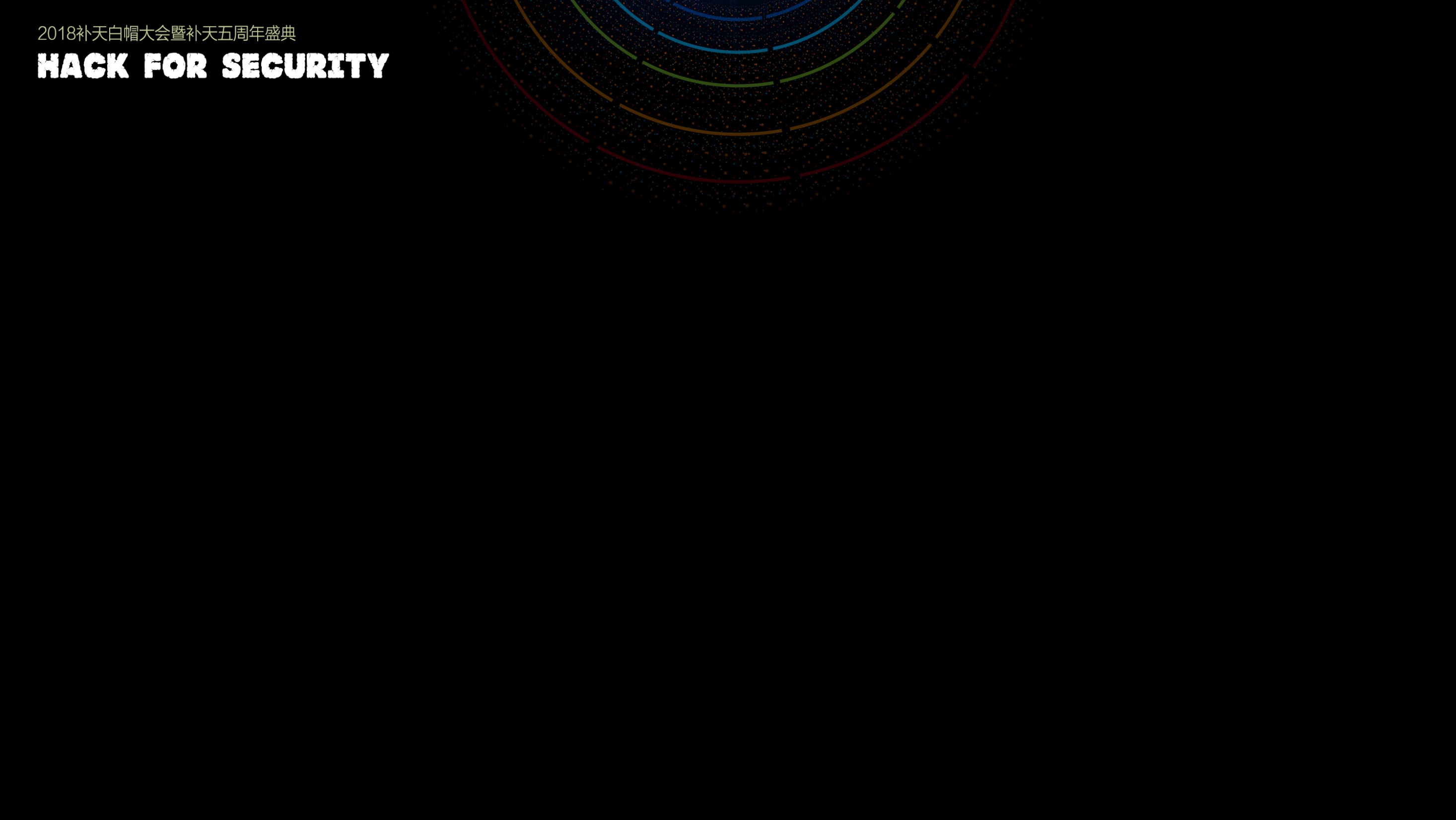 Detecting UAF Vulnerabilities
Tracing freed memory
Capturing “use” instruction through Virtual Page Monitor
Recording “free” instruction and its call stack when it is invoked
Delayed release

MS16-123/CVE-2016-7211:
Single step exception - code 80000004 (first chance)
First chance exceptions are reported before any exception handling.
This exception may be expected and handled.
win32k!_ScrollDC+0x21:
96b50f3e  83ff01 cmp edi,1
kd> r
eax=fe809268 ebx=96b50e37 ecx=85eefb40 edx=00000000 esi=fe809268 edi=00000000
……
96b50f3b 8b7e68 mov edi , dword ptr [esi+68h]
96b50f3e 83ff01   cmp edi ,1// win32k !_ScrollDC+0x21
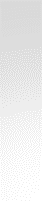 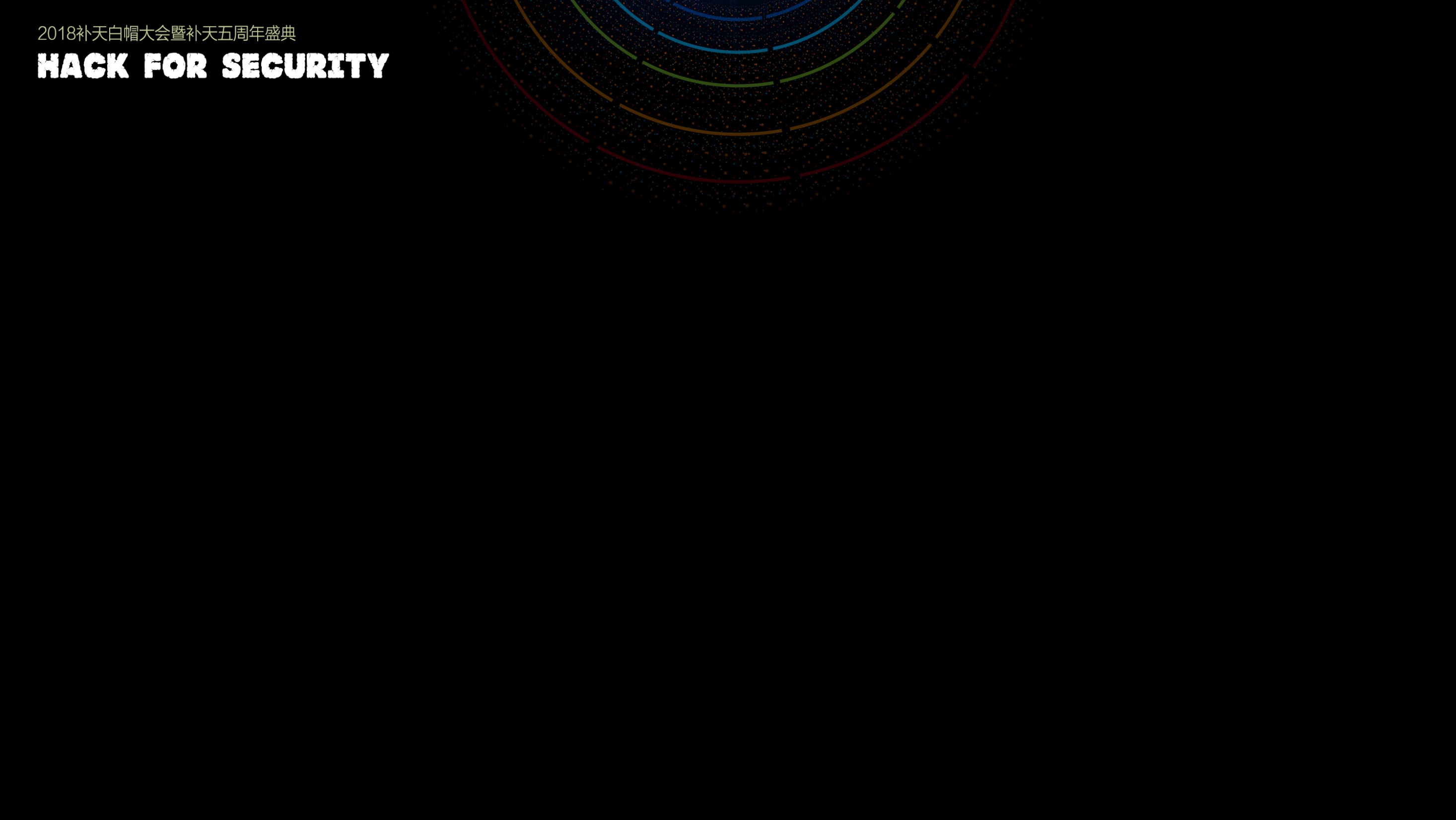 Detecting OOB Vulnerabilities
Tracing memory allocation and release by the target module
Tracing memory access via the Virtual Page Monitor 
Extra memory block — red zone
BAD_POOL_HEADER (19)
FOLLOWUP_IP: 
win32kfull!NSInstrumentation::PlatformFree+10
a0efaade 5d              pop     ebp
……
STACK_TEXT:  
……
nt!RtlpBreakWithStatusInstruction
……
nt!KiBugCheckDebugBreak+0x1f
……
Single step exception - code 80000004 (first chance)
First chance exceptions are reported before any exception handling.
This exception may be expected and handled.
win32kbase!RGNMEMOBJ::bFastFill+0x385:
93e34bf9 895304          mov     dword ptr [ebx+4],edx
kd> r
eax=00000002 ebx=9fa3f4f0 ecx=000003f0 edx=0000001b esi=9fa3f4f0 
……
MS16-090/CVE-2016-3252:
Digtool
Driver Verifier
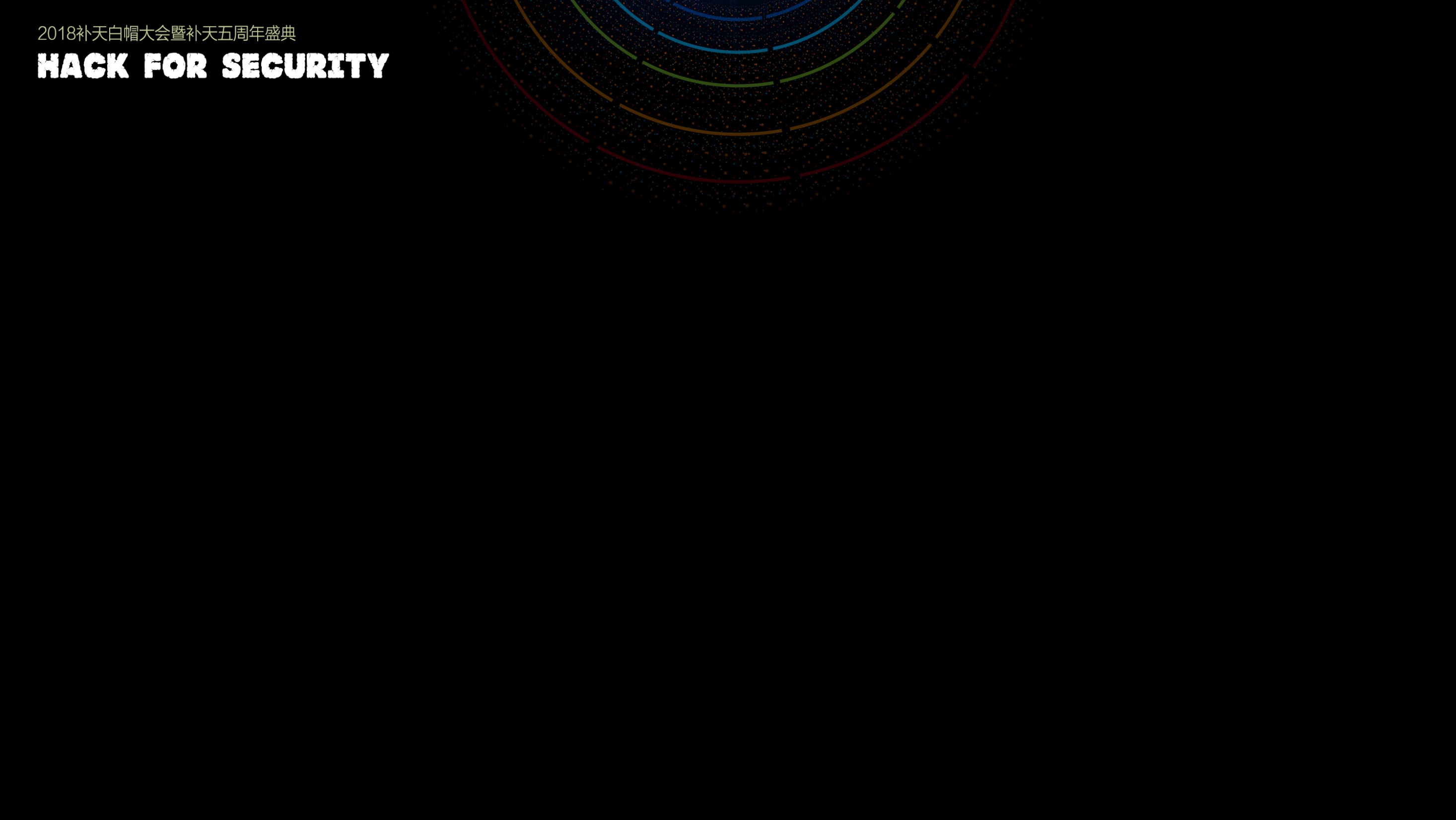 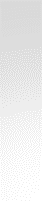 Detecting Information Leak Vulnerabilities
Some kernel data are written into user memory — Monitoring the write operation from kernel mode to user memory： Uninitialized heap/stack copy & Direct sensitive data copy
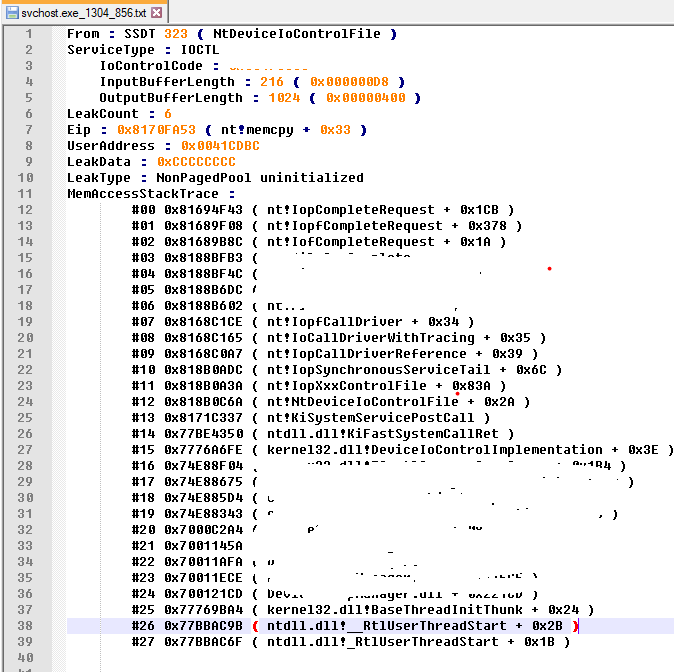 We got 18 CVEs (60+ cases) in Windows kernel in primary experiments.
CVE-2017-8470
CVE-2017-8474
CVE-2017-8476
CVE-2017-8482
CVE-2017-8485
CVE-2017-8490
...
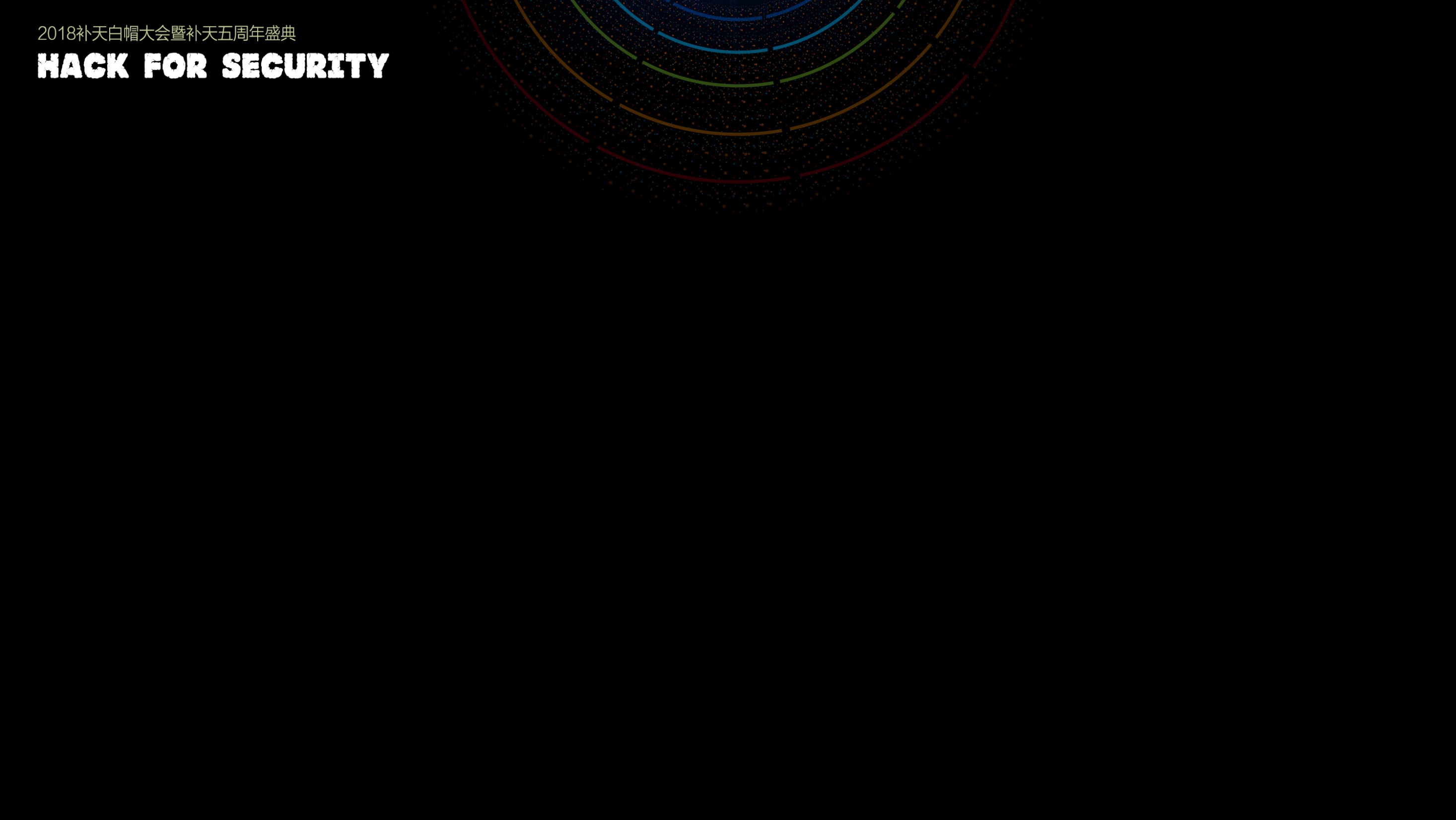 Conclusion & Advantages
Crash resilient
Record characteristics of  vulnerabilities continuously.

Providing an exact context
Be able to stop the OS at the moment a program error occurs. 

More vulnerabilities
UNPROBE, TOCTTOU, UAF(MS16-123/CVE-2016-7211), OOB, Information Leakage …

Better performance
Only affect monitored threads and system calls.
Intel PT brings slight performance overhead
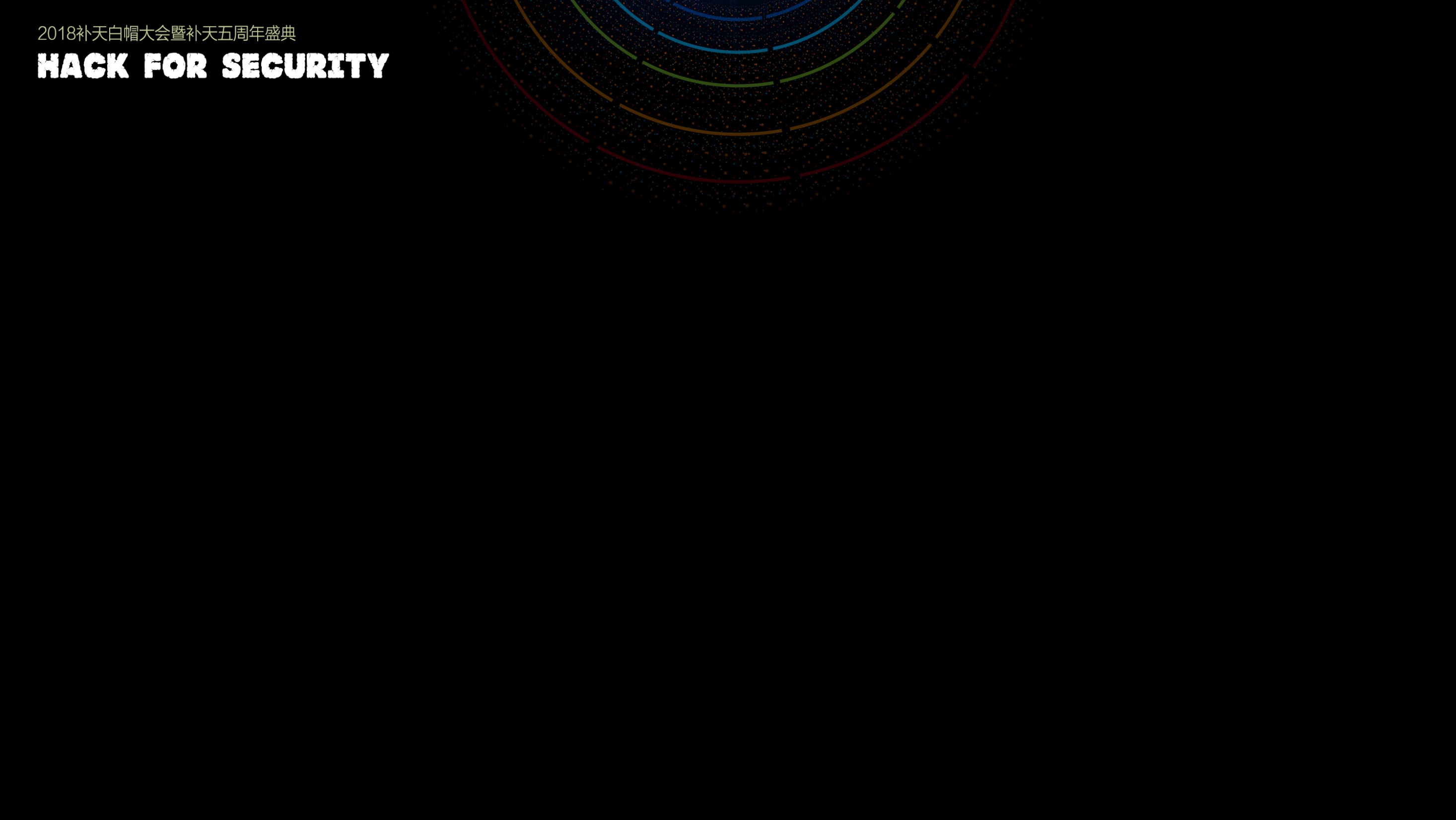 Thank You！
IceSwordLab@360.cn